From commercial success to neoliberal fiasco:
The social impact of gas extraction in the province of Groningen
Cedla in Stad
Agustín De Julio
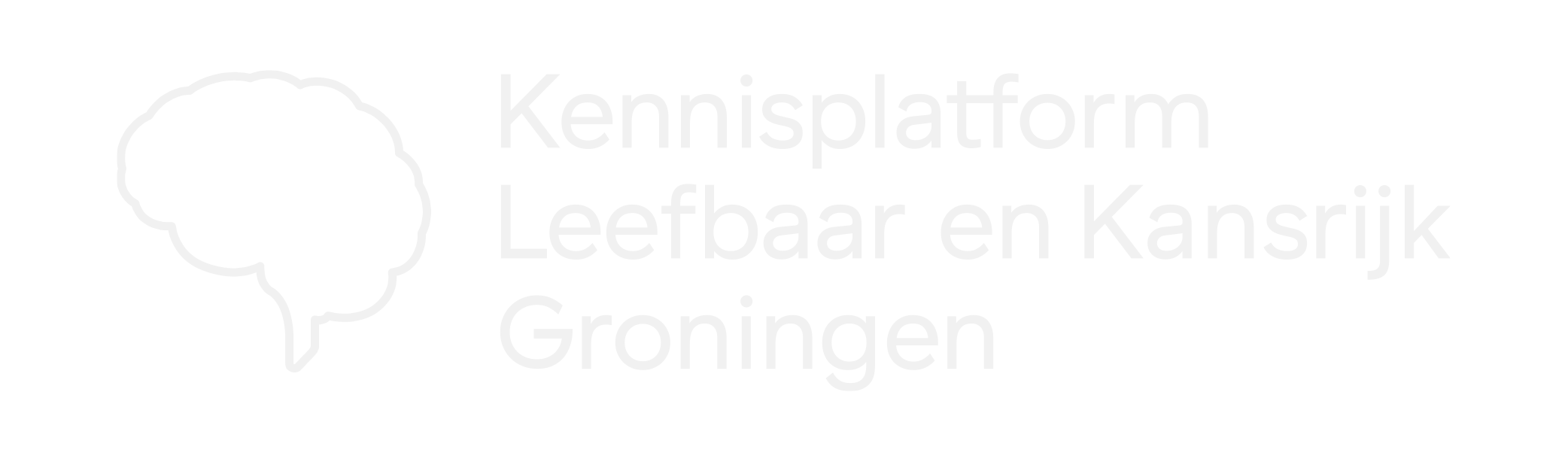 Earthquakes Europe’s gas field | Aardbevingen Groningen | Erdbeben Europas Gasfeld (dwarshuis.com)
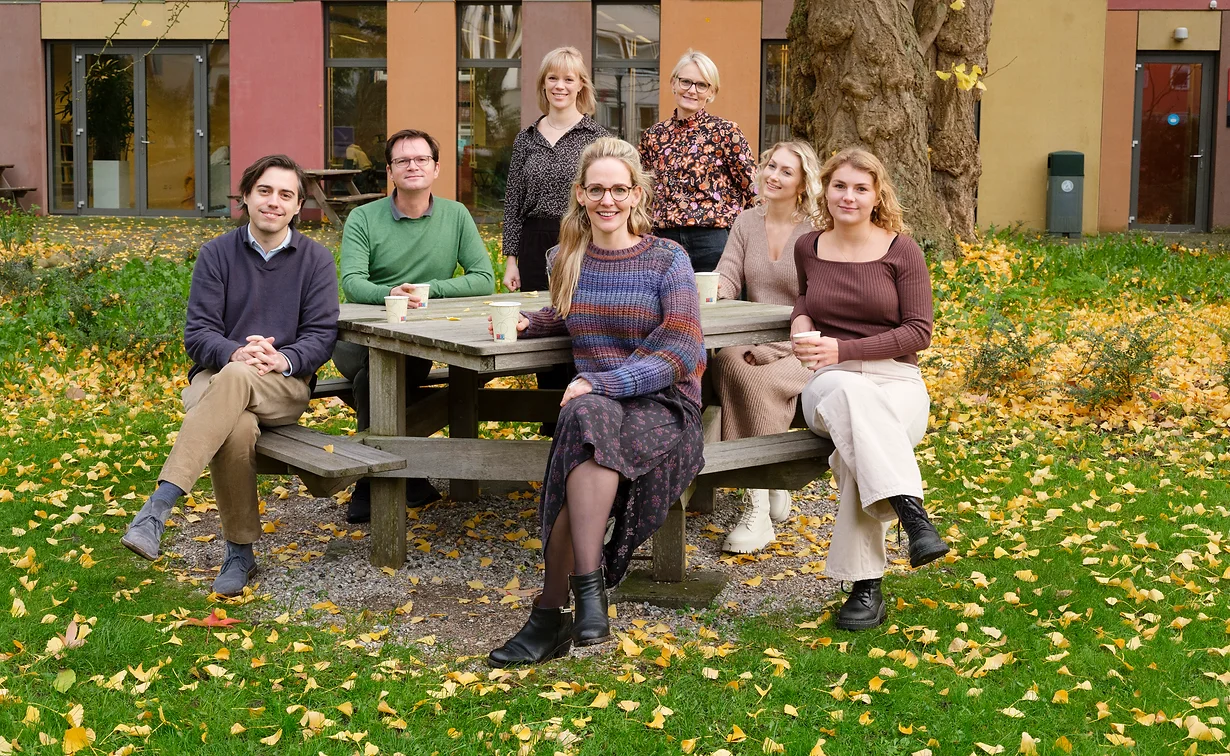 About me
This PhD:
Transitional justice
Reconciliation
Groningen history and culture
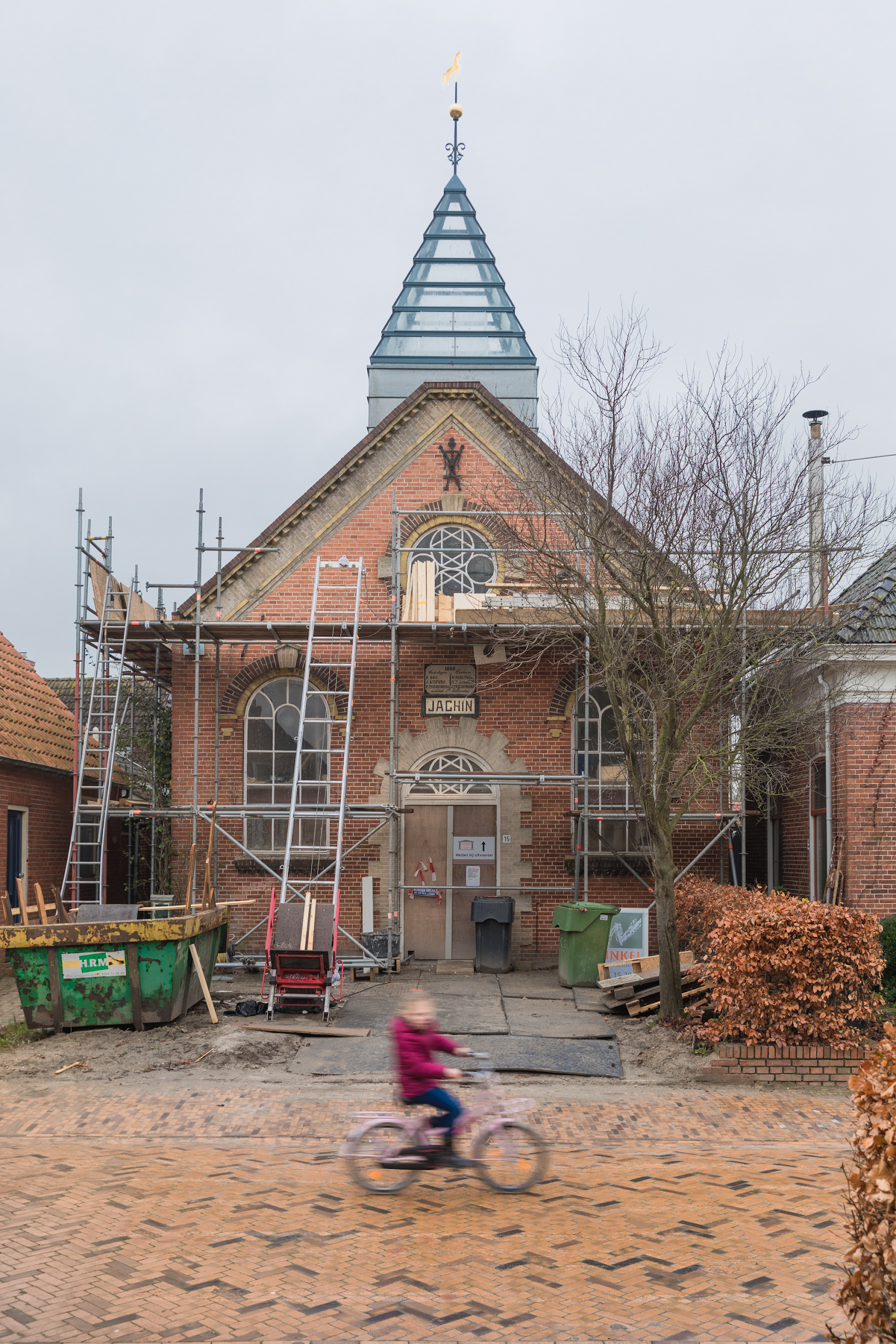 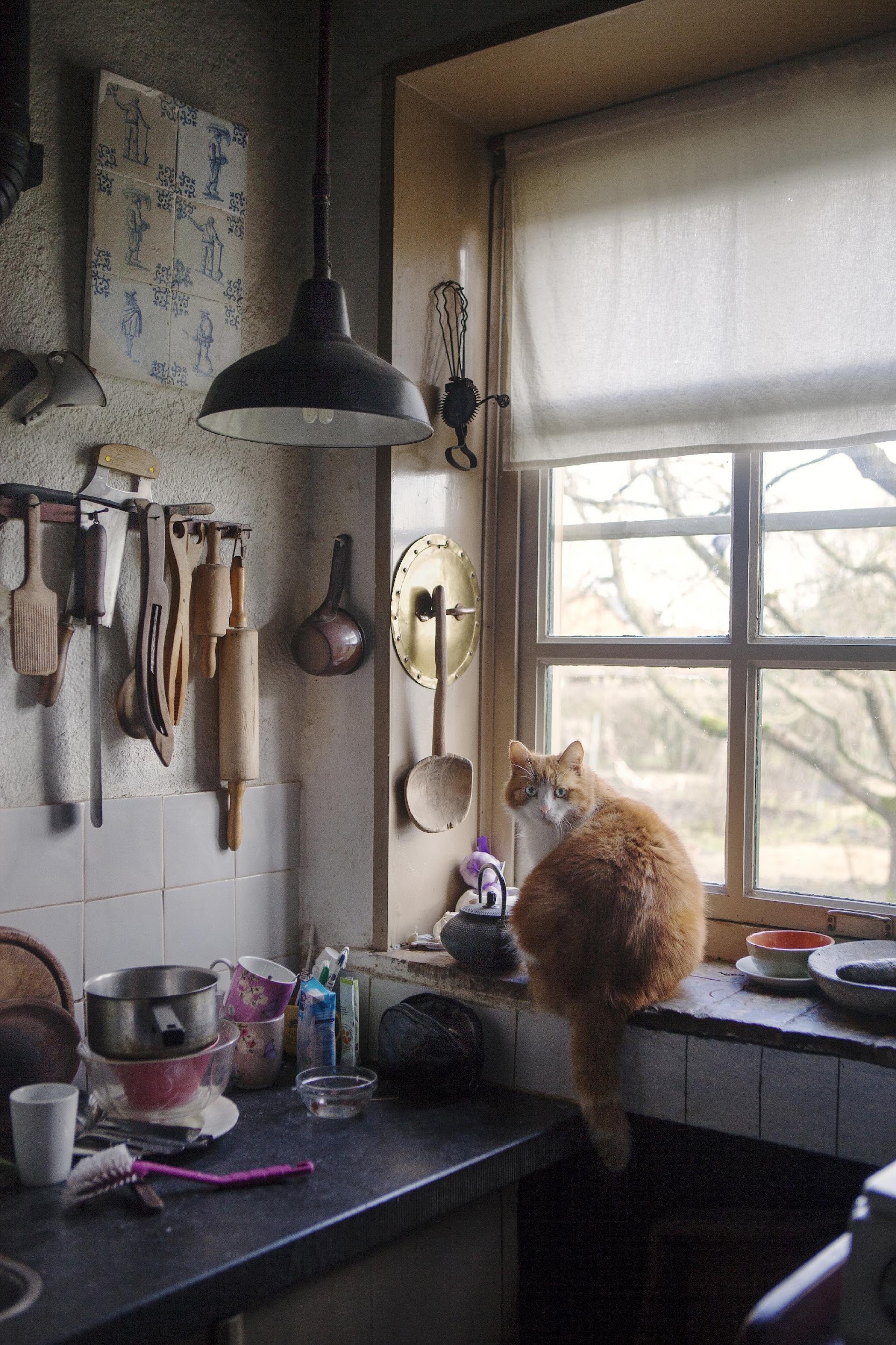 The Knowledge Platform 

Social impact of mining and energy projects
The Knowledge Platform
3 themes:
Societal impact 
Recovery 
Lessons




https://en.kennisplatformleefbaar.nl/stand-van-kennis-2021
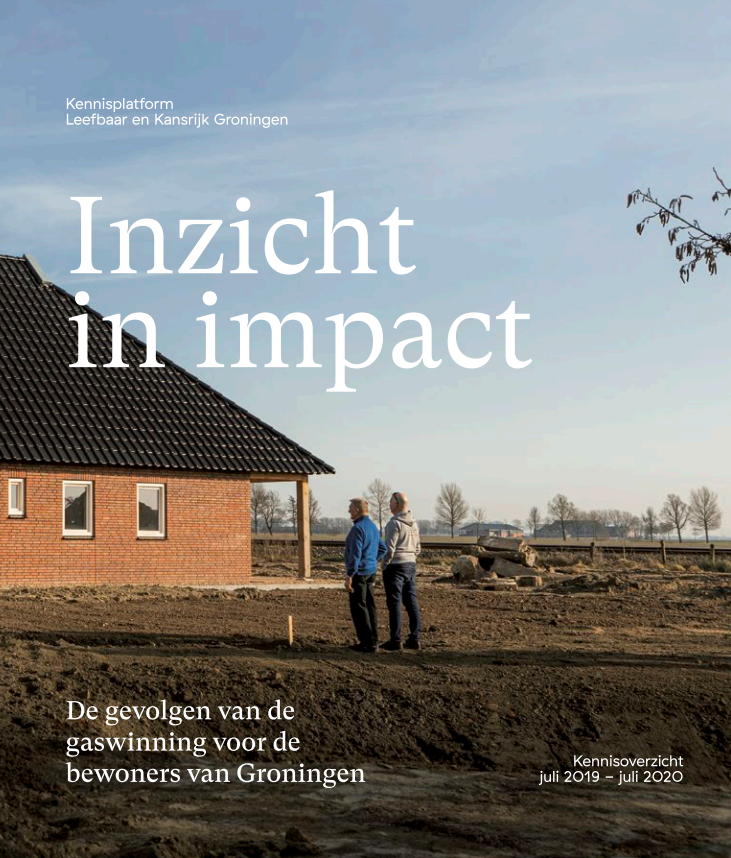 Setting the scene
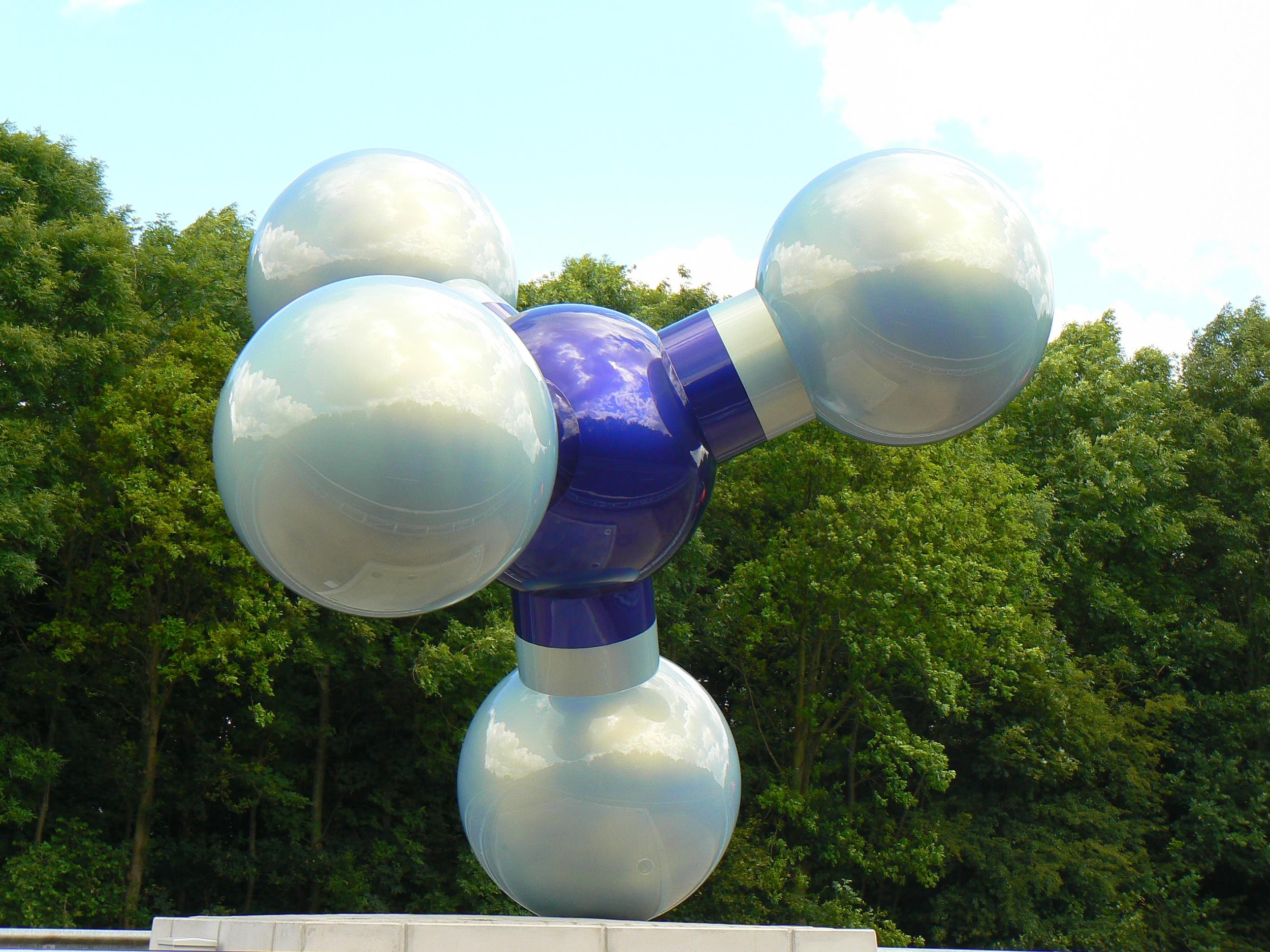 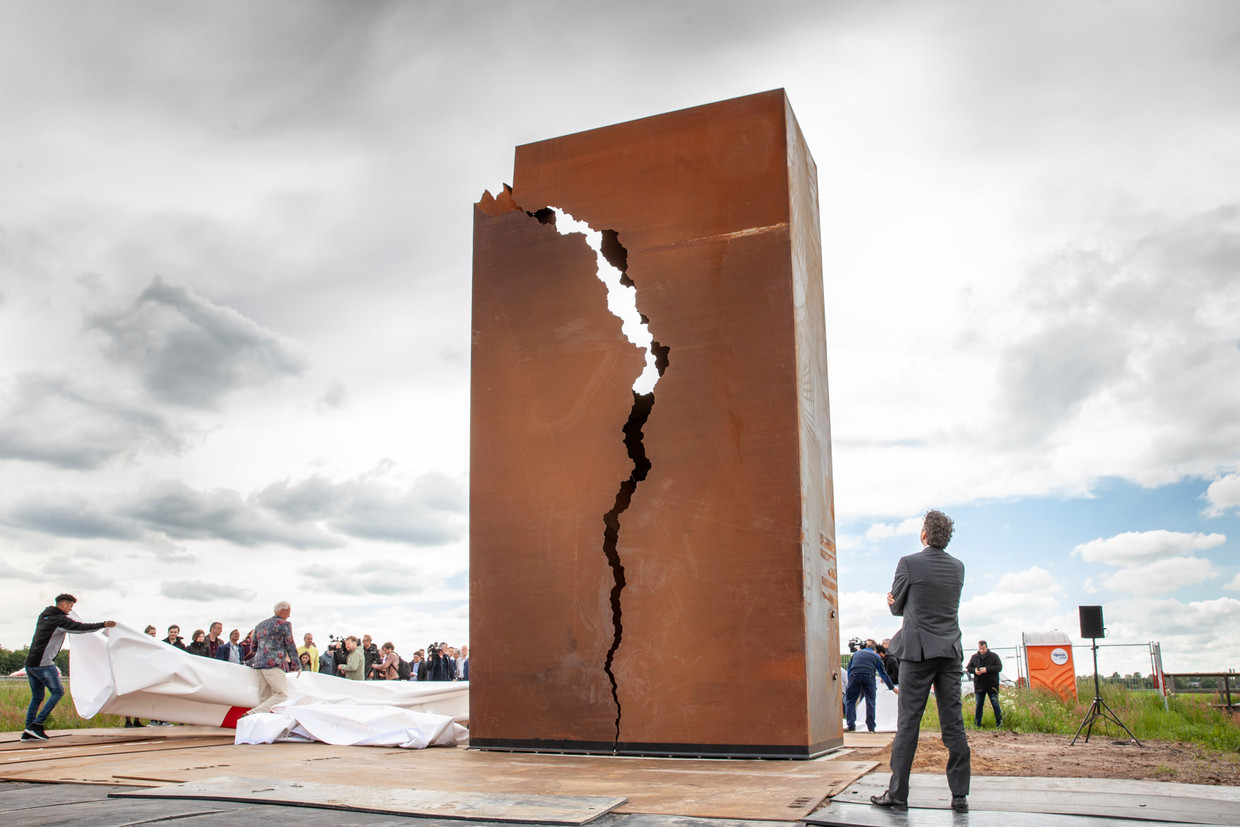 2019: Artwork symbolising the negative impact of the gas extraction.
2009: Artwork celebrating the 50 years of gas extraction in the Province of Groningen.
This presentation
The Groningen gas field


Societal impact of the gas extraction


Lessons learned and challenges ahead
The Parliamentary Inquiry
History and characteristics
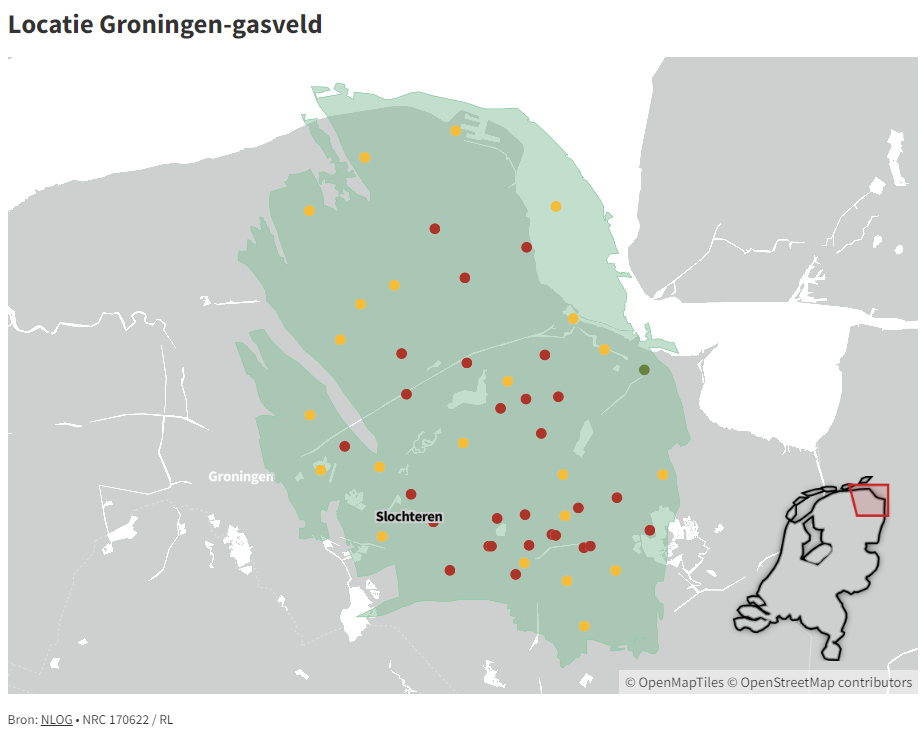 Credit: NRC, 2022
History and characteristics
1959: The Groningen gas field discovered. 

1963: start commercial production 

The Groningen field:
3 km depth, in a porous layer of sandstone.

900 km² 

2740 billion m³ gas 

Top 10 gas fields - biggest of Europe.

More than 80% depleted (Shell, 2023)
History and characteristics
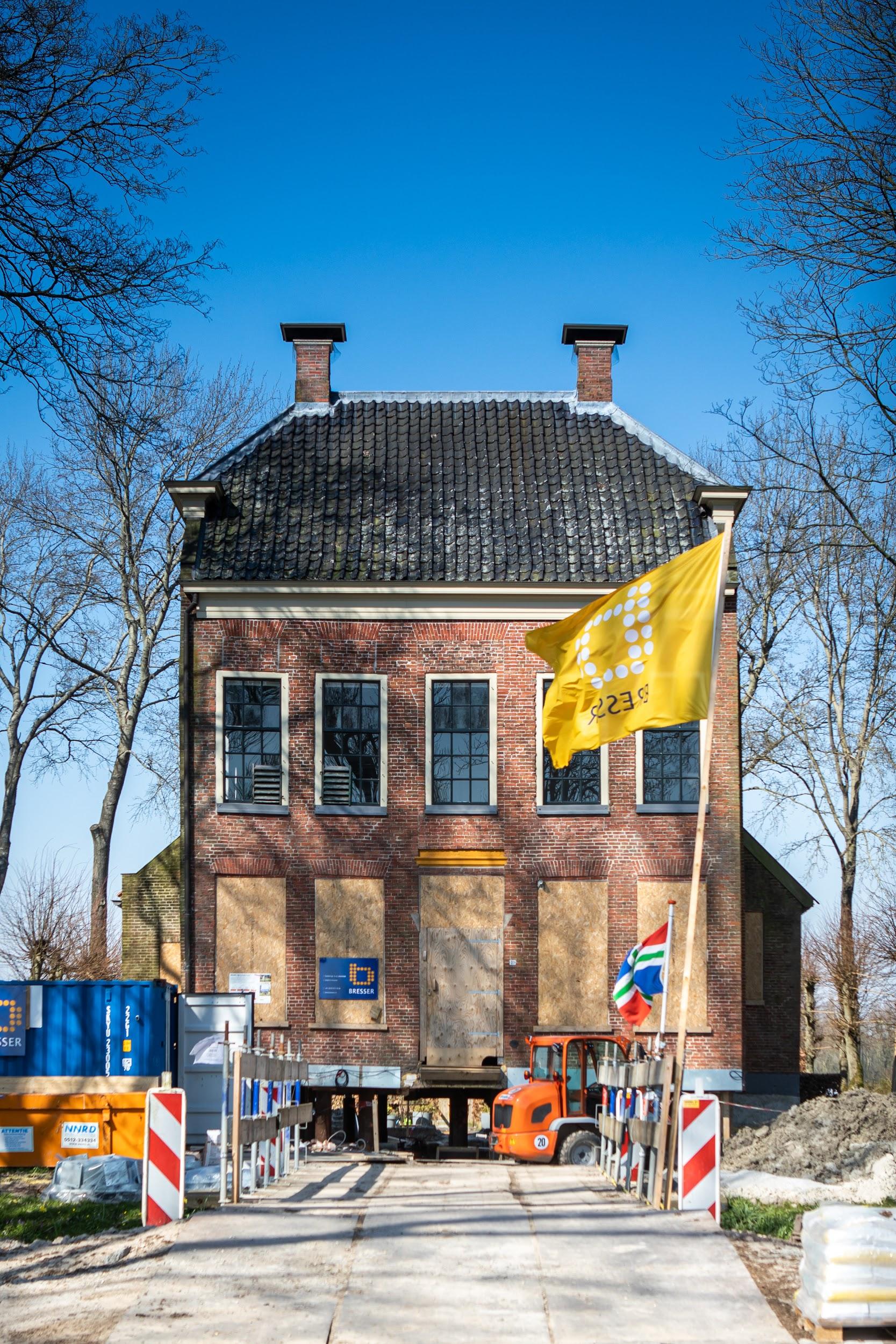 Relatively low extraction costs
Densely populated (410000 people in seismic area)
Operated by public private partnership of Shell, Exxon and State
These share profits: 
Revenues national government
sale of gas;
share in NAM profits;
royalties;
taxes and fees;
dividends.
(Van der Voort & Vanclay, 2015)
Benefits and wealth
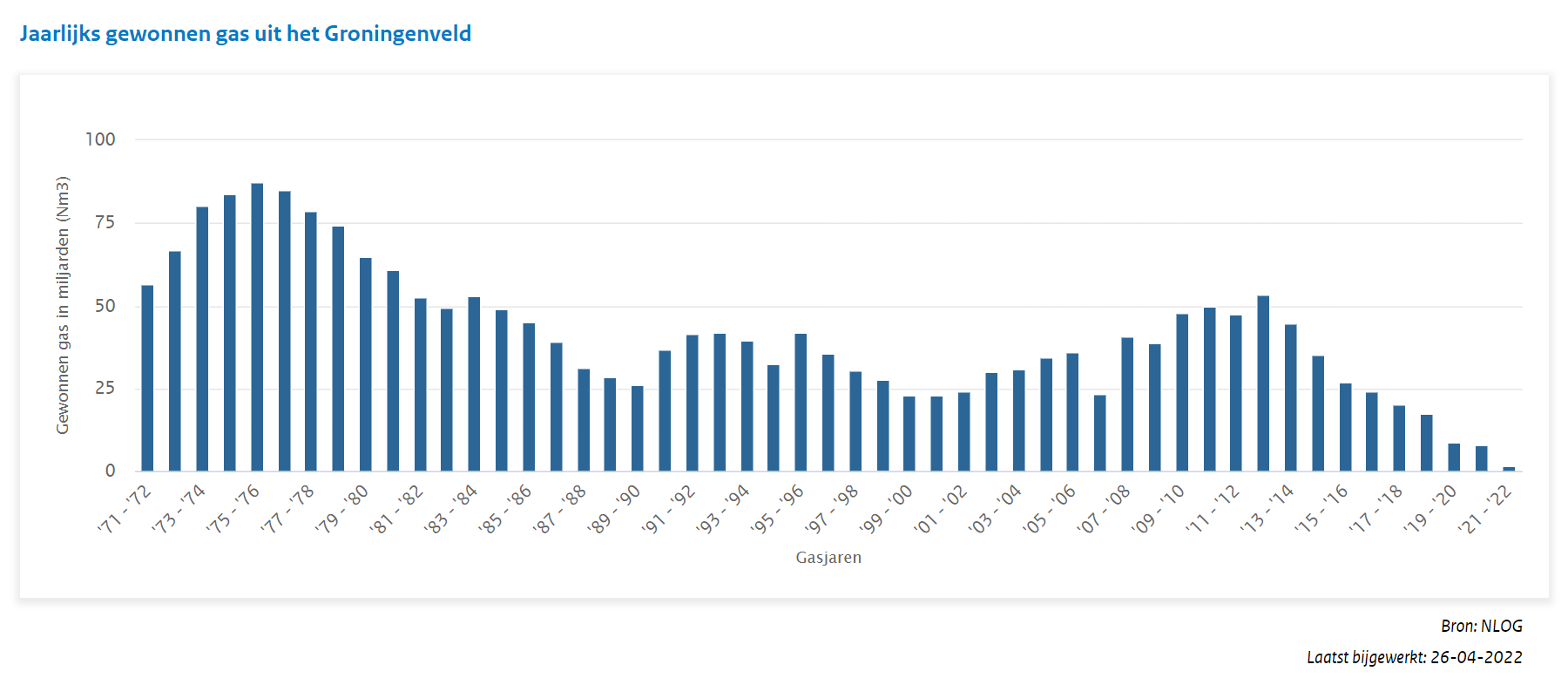 Benefits and wealth
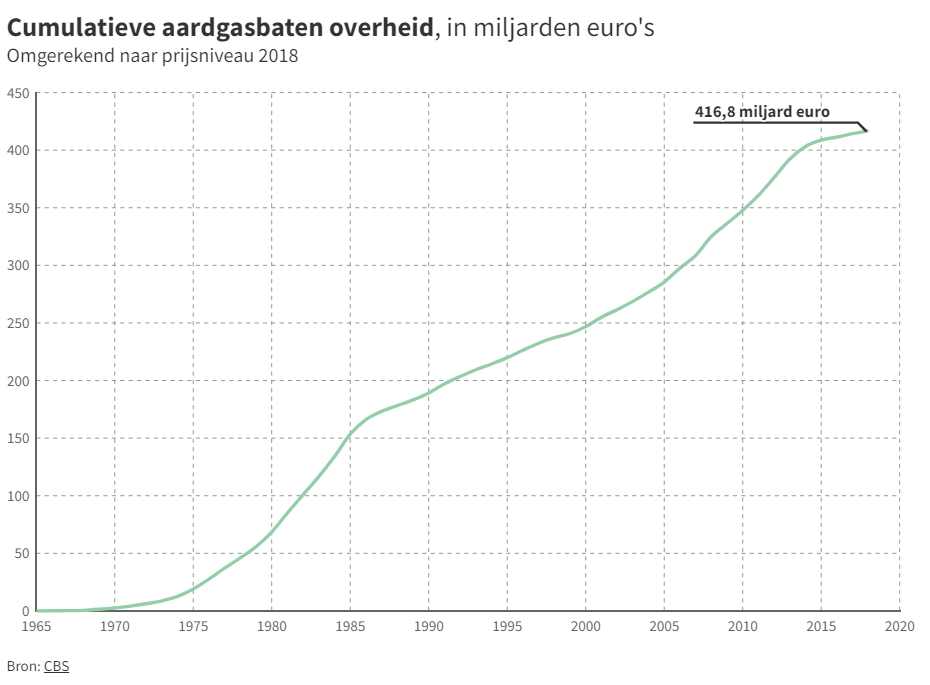 Credit: NRC, 2022
Benefits and wealth
Large infrastructural works paid from revenues. 

Only 1% to Groningen (Instituut voor Onderzoek Overheidsuitgaven, 2006). 

Caused the economic phenomenon called 'Dutch Disease’.
Source: Nieuwsblad van het Noorden, 1960
Earthquakes and soil subsidence
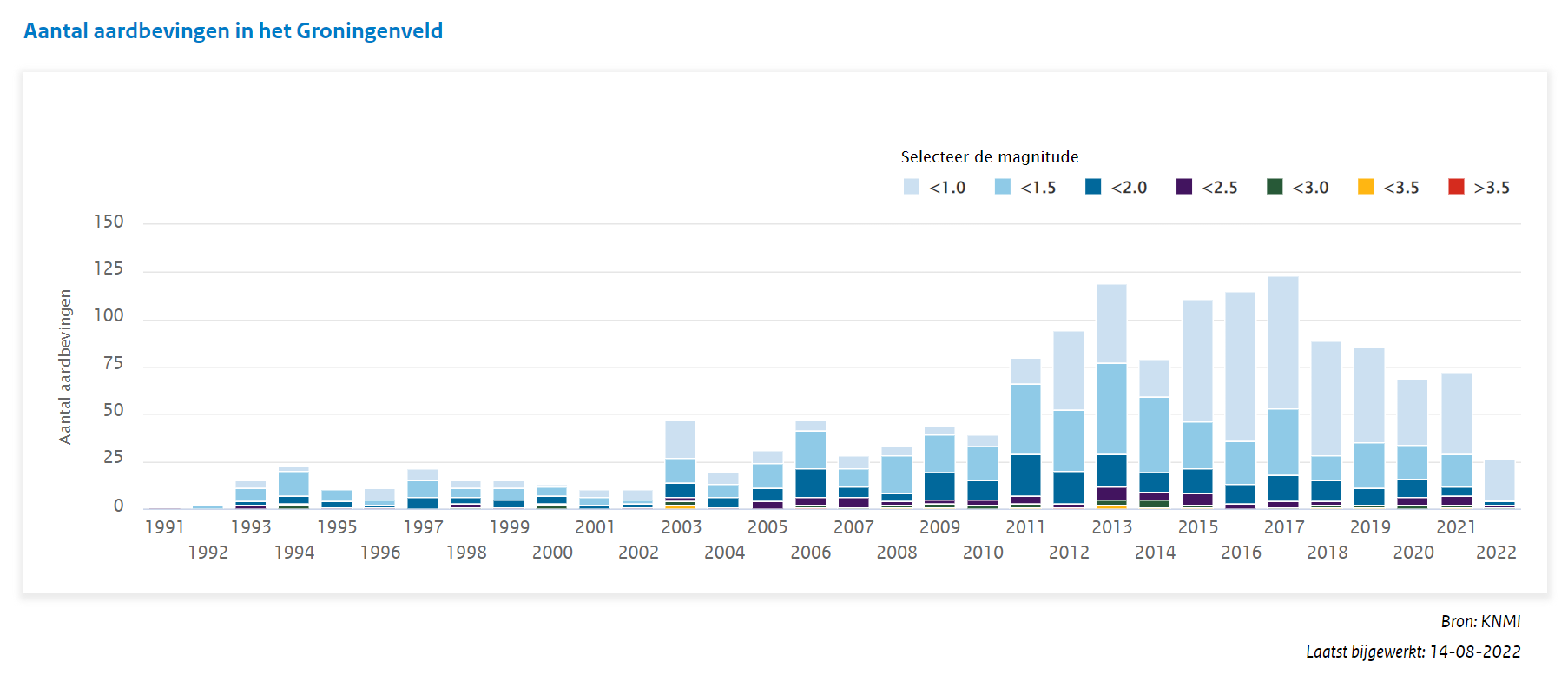 Earthquakes and soil subsidence
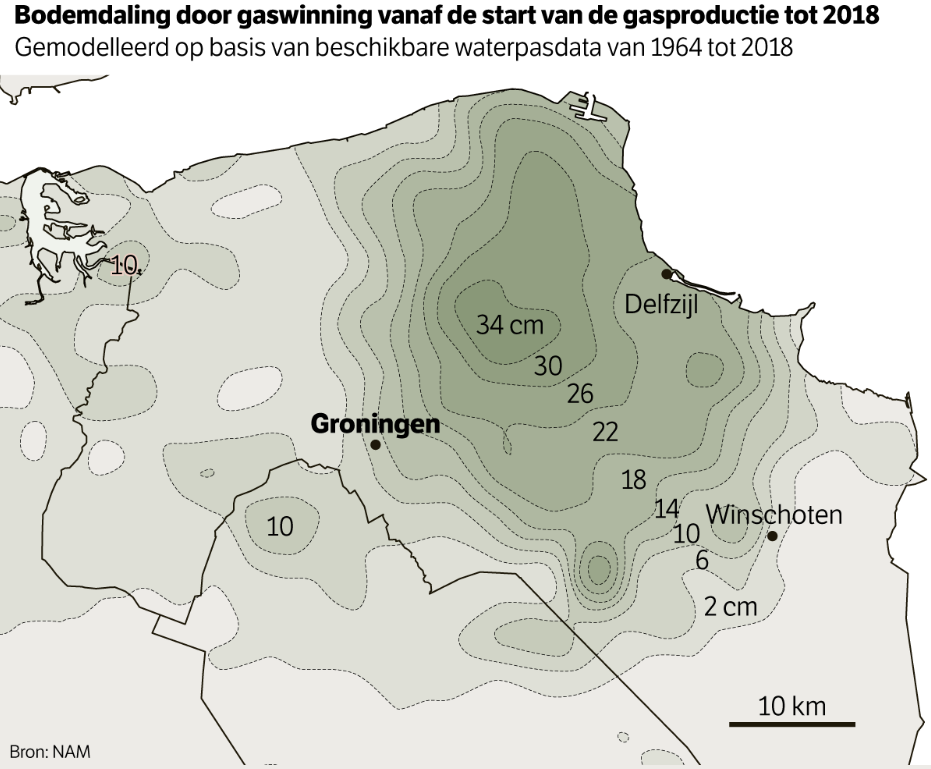 Credit: NRC, 2022
Damages, unsafety and controversy
Earthquakes are not part of the traditional hazardscape of the Netherlands (Bakema et al., 2018).

Early warnings…
1963: engineer Willem Meiborg 
1986: first earthquake.
1986: Geographer Meent van der Sluis
…
2022: parliamentary inquiry committee shows how insights of many scientists were ignored and manipulated for decades (PEAG, 2022).
Damages, unsafety and controversy
Denial by NAM and Dutch government:
1. Causal links gas extraction and earthquakes.
2. Earthquakes cause damage.
3. Earthquakes cause safety issues.


2009: Groninger Bodembeweging established to represent the interest of residents.

2012: turning point is an earthquake with M3,6 on the Richter scale, epicenter is the village of Huizinge.
Damages, unsafety and controversy
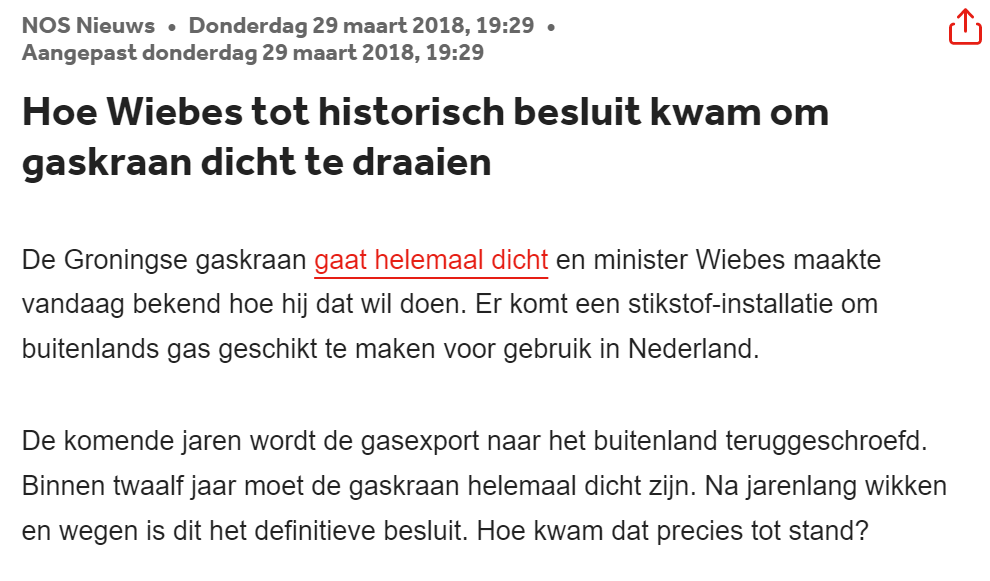 Mitigation strategies
Identify buildings at risk + reinforcement. 
Reduction gas extraction only in 2014.
2019 decision to stop gas extraction: either 2023 or 2024. 


Responsibilities
NAM: damage repair and reinforcement.
> Not transparent and impartial. 

2015: burden of proof changed.

2020: national government takes 
over responsibility.
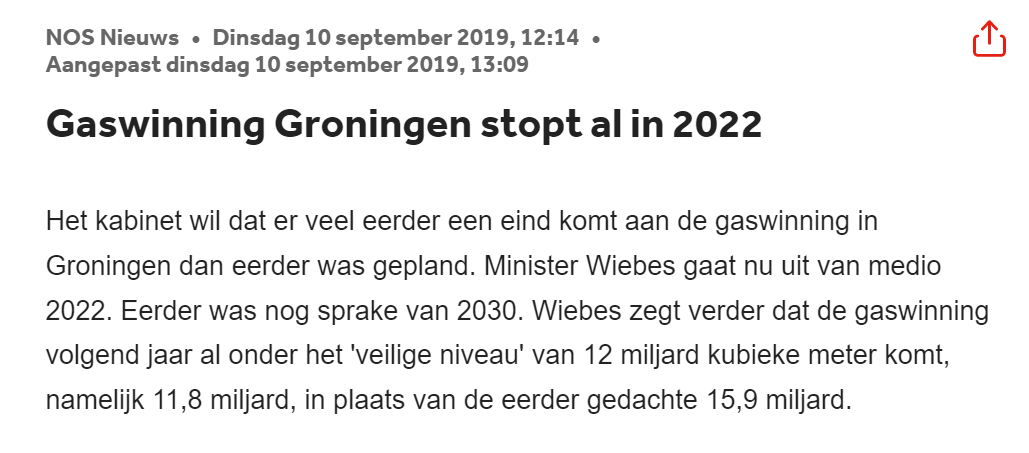 Damages, unsafety and controversy
GOVERNANCE
Safety - reinforcement
NAM > Centrum voor Veilig Wonen (CVW) > Nationaal Coordinator Groningen (NCG)

Damages, material and immaterial - compensation
NAM > CVW > Tijdelijke Commissie Mijnbouwschade Groningen (TCMG) > Instituut Mijnbouwschade Groningen (IMG)

Future perspective - investments
Nationaal Programma Groningen (NPG)
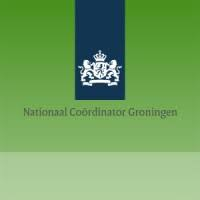 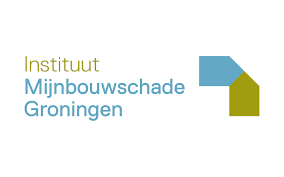 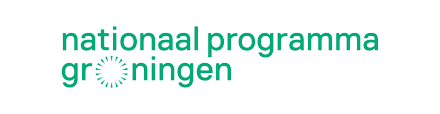 Current situation
Earthquakes
Gas extraction will stop in Oct ‘23 or ‘24. 
Even if gas extraction stops, earthquakes may continue for decades.


Societal impact
Not merely a technical or financial problem, but a societal problem:

Bureaucracy, inequality and insecurities. 

Constant changes in the institutional landscape make governance a problem (Bovenhoff et al., 2021).

Not recognizing the problems made it worse.
Material damage 
a) Unsafety
b) Damages
 c) The housing market and     economic developments

2. Immaterial damage 

a) Policies and communication

c) Health and wellbeing
Societal impact of the gas extraction
Material impact
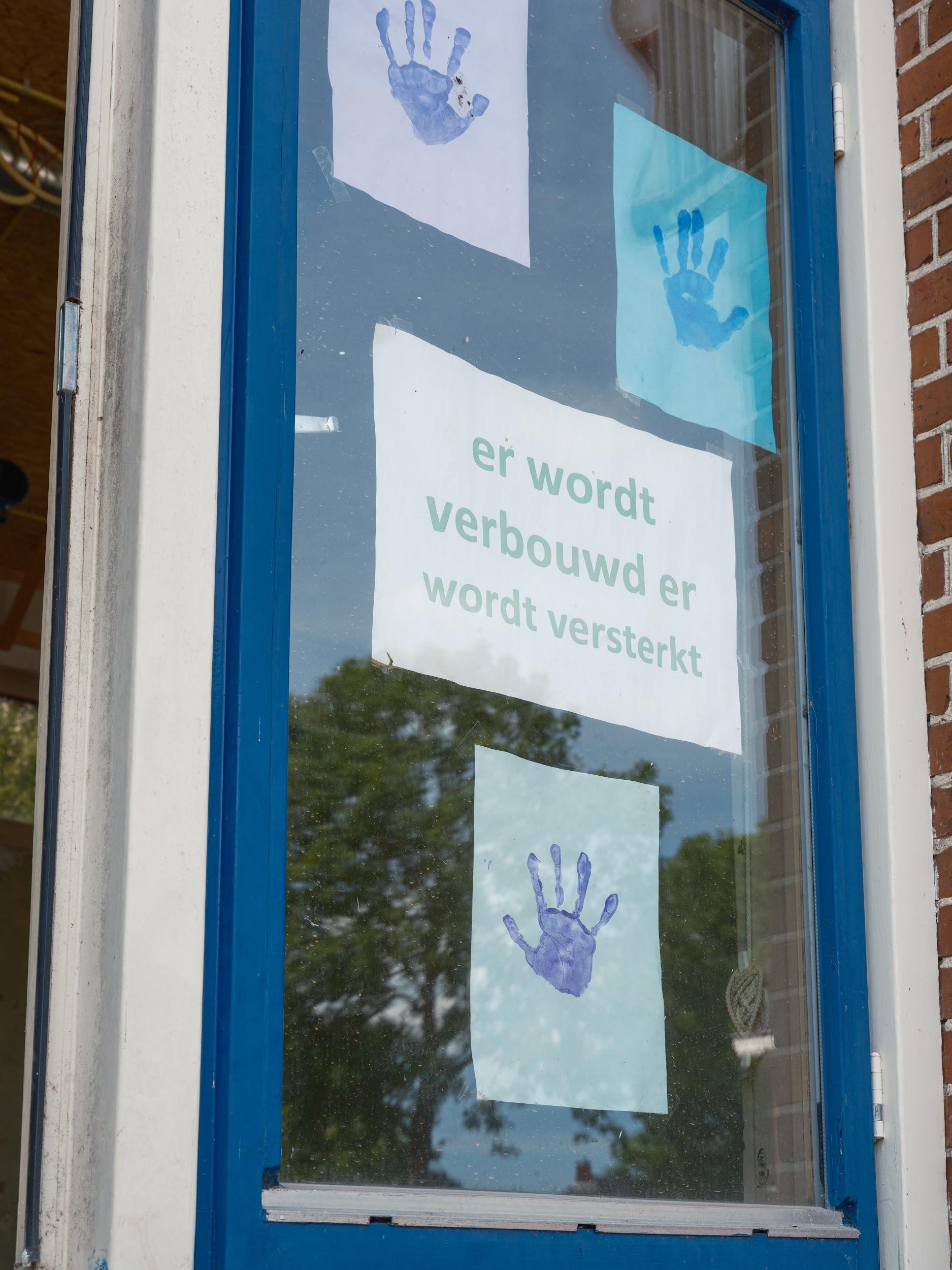 410,000 residents exposed to induced earthquakes.
Buildings are unsafe and/or damaged: 
houses, schools, churches etc 
Buildings need fortification and/or damage repair.
Approach:
Focus on technical solutions. 
Inspection costs €10.000 - €100.000 (reinforcement).   
60-70c per euro spent go to bureaucracy.
Unsafety
More than 27.000 buildings need to be inspected.

Discrepancy between predictions from models and the outcomes of inspections.
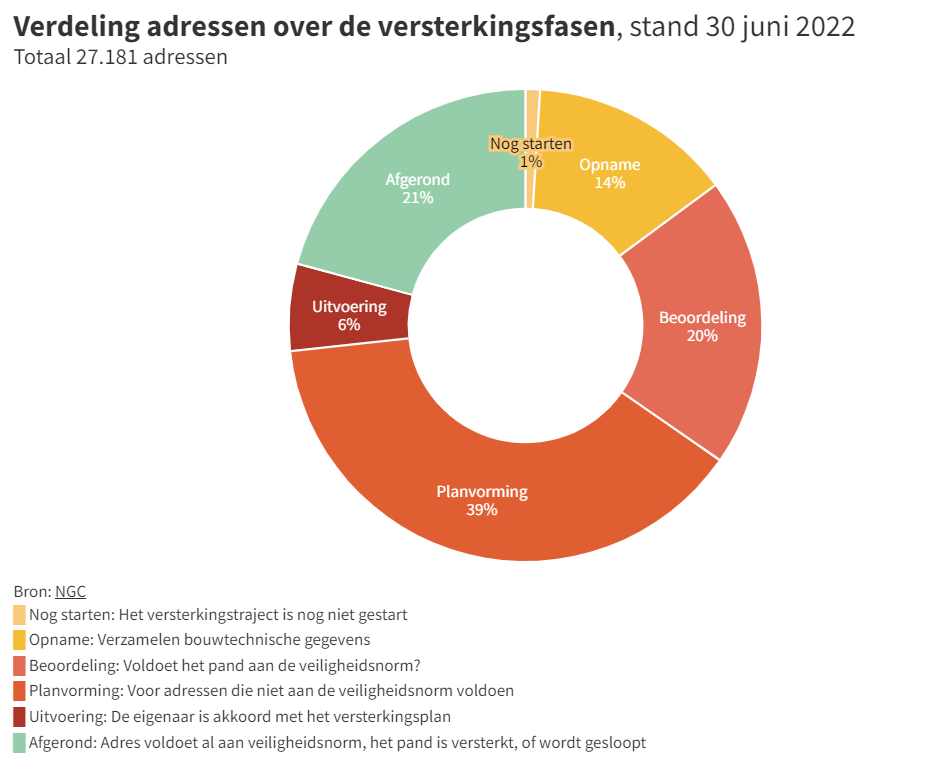 Credit: NRC, 2022
Damages
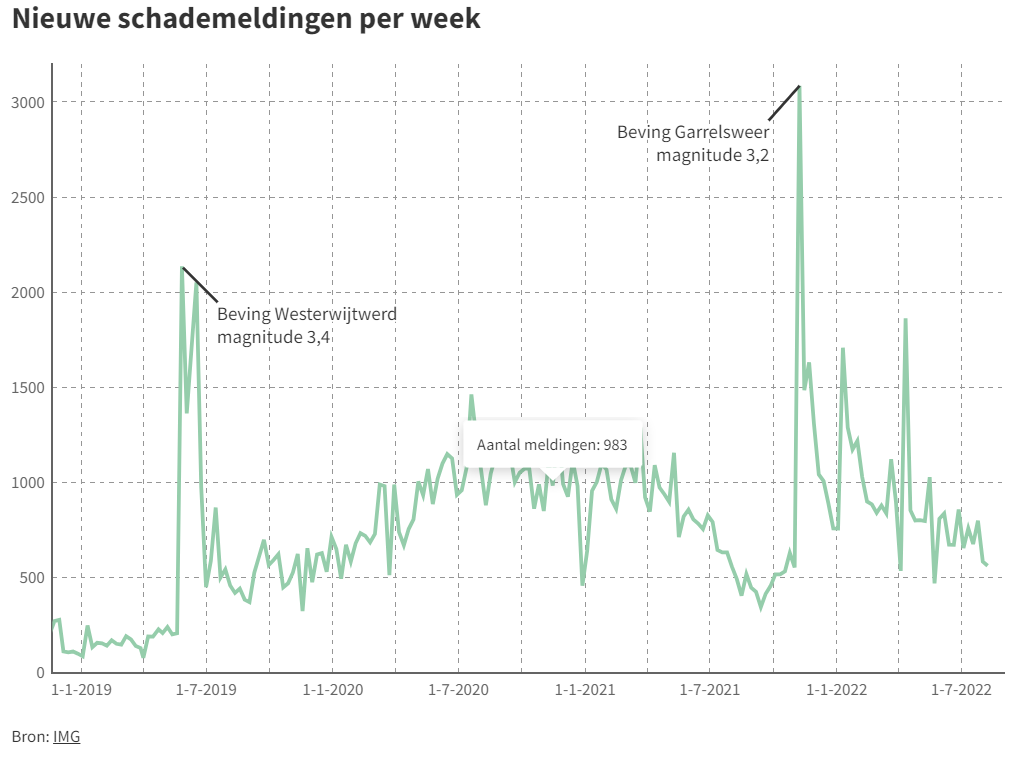 New damages claims, especially after earthquakes.

20.000 damage claims still pending.

2,5 years before decision on damages is made. 
(See Dagblad van het Noorden, November 7, 2022.) 

Responsible: Instituut Mijnbouwschade Groningen (IMG)
Credit: NRC, 2022
The housing market and economic impact
Distorted housing market.

Investments in the region.

Economic impact on households.
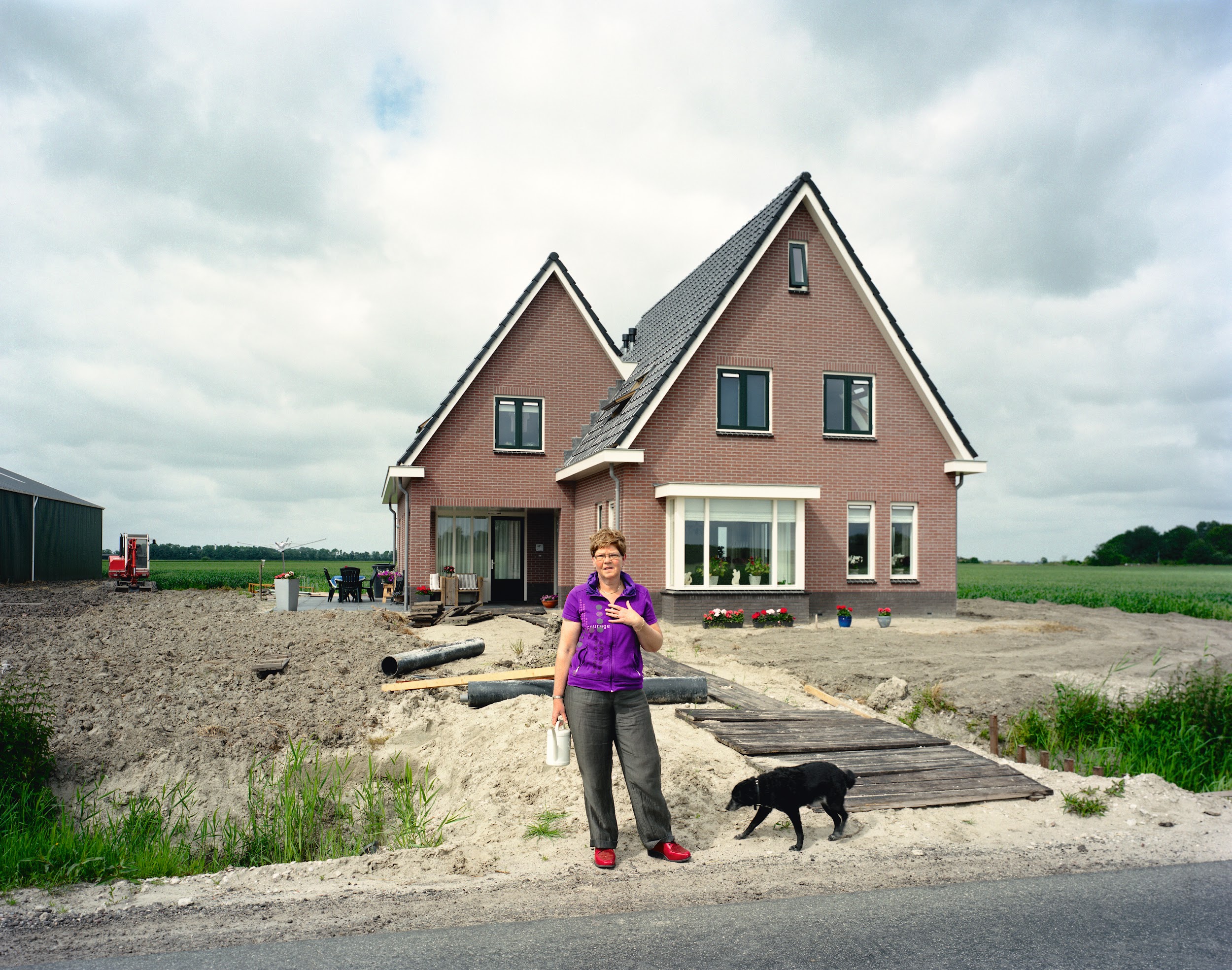 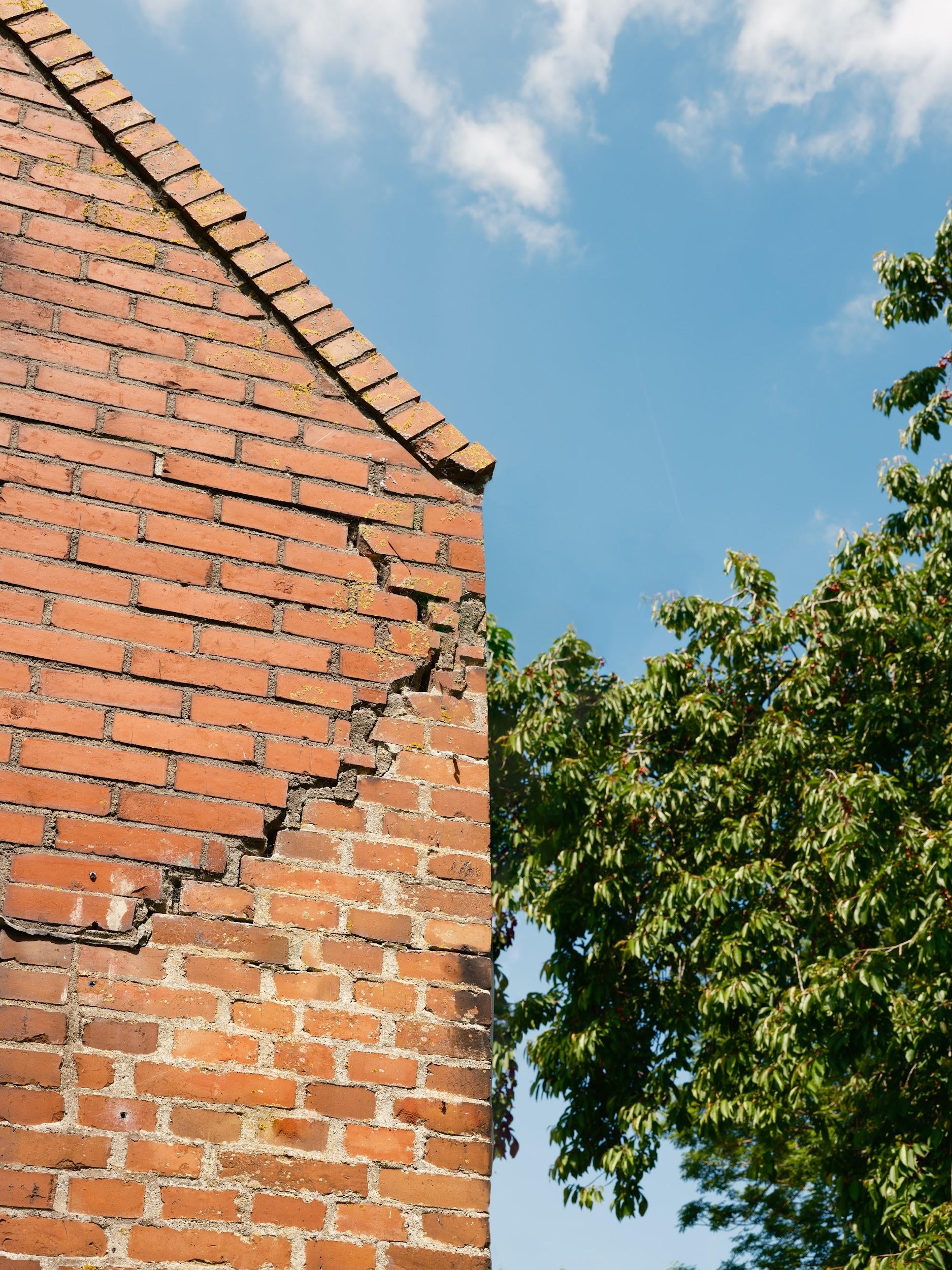 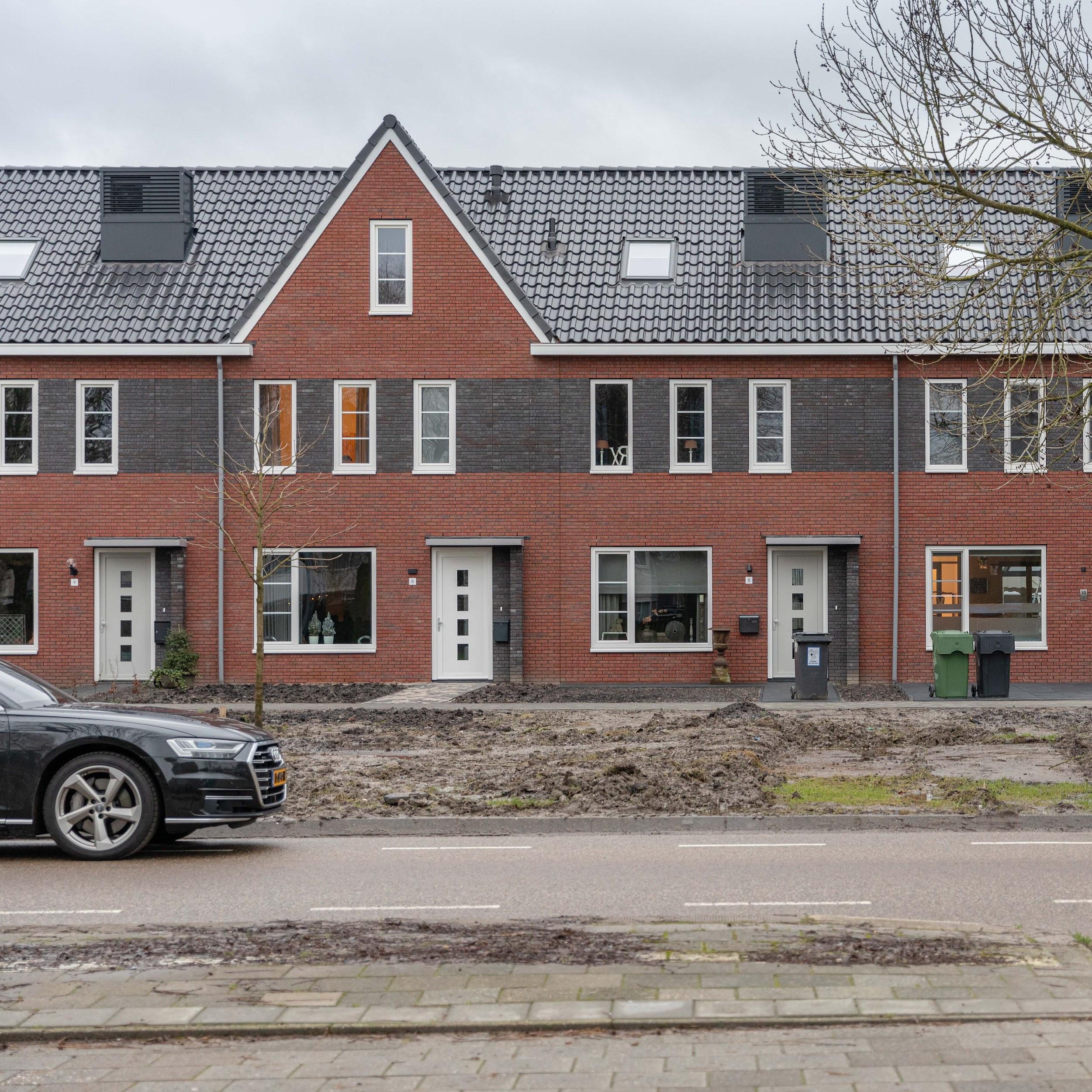 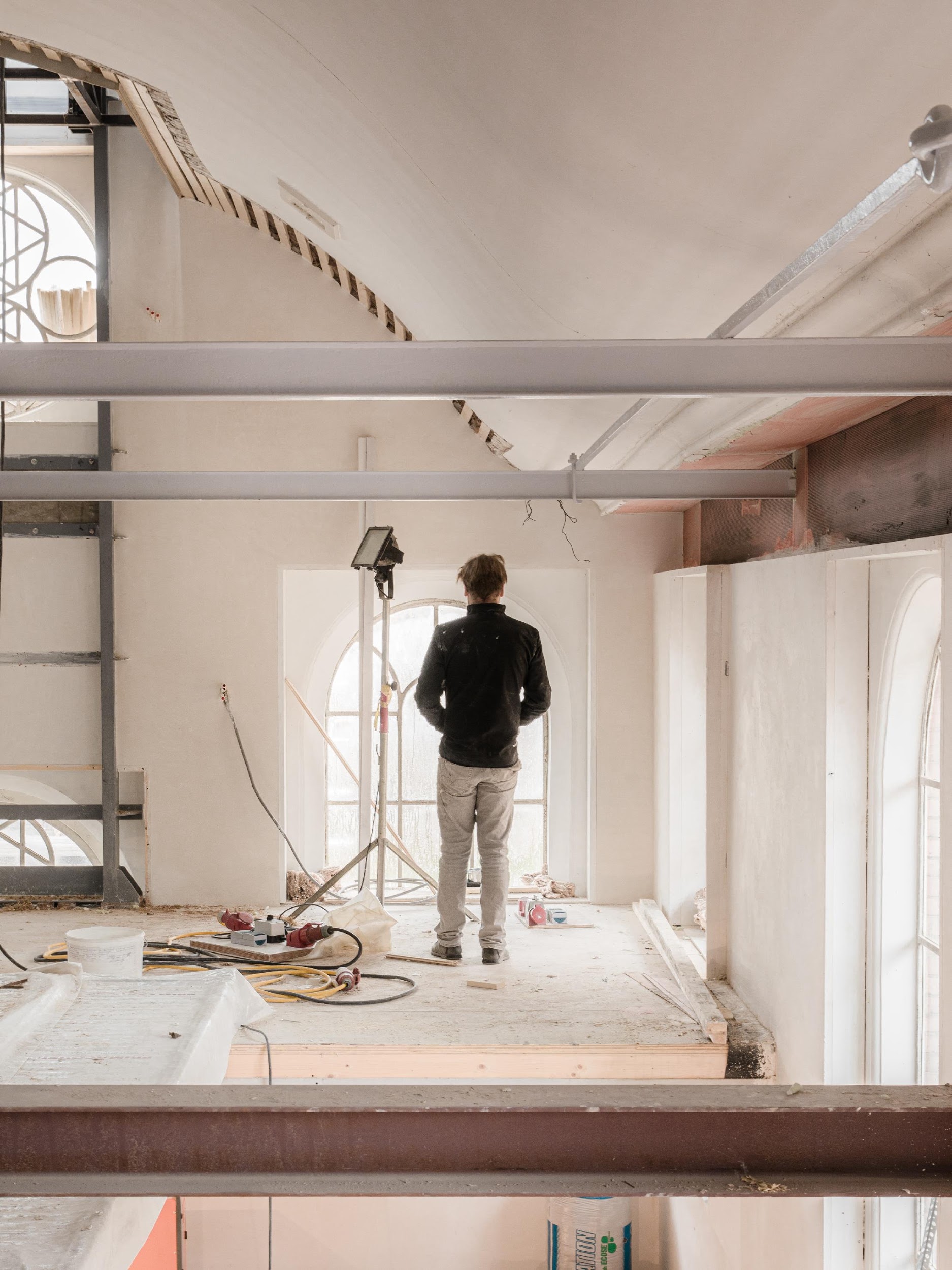 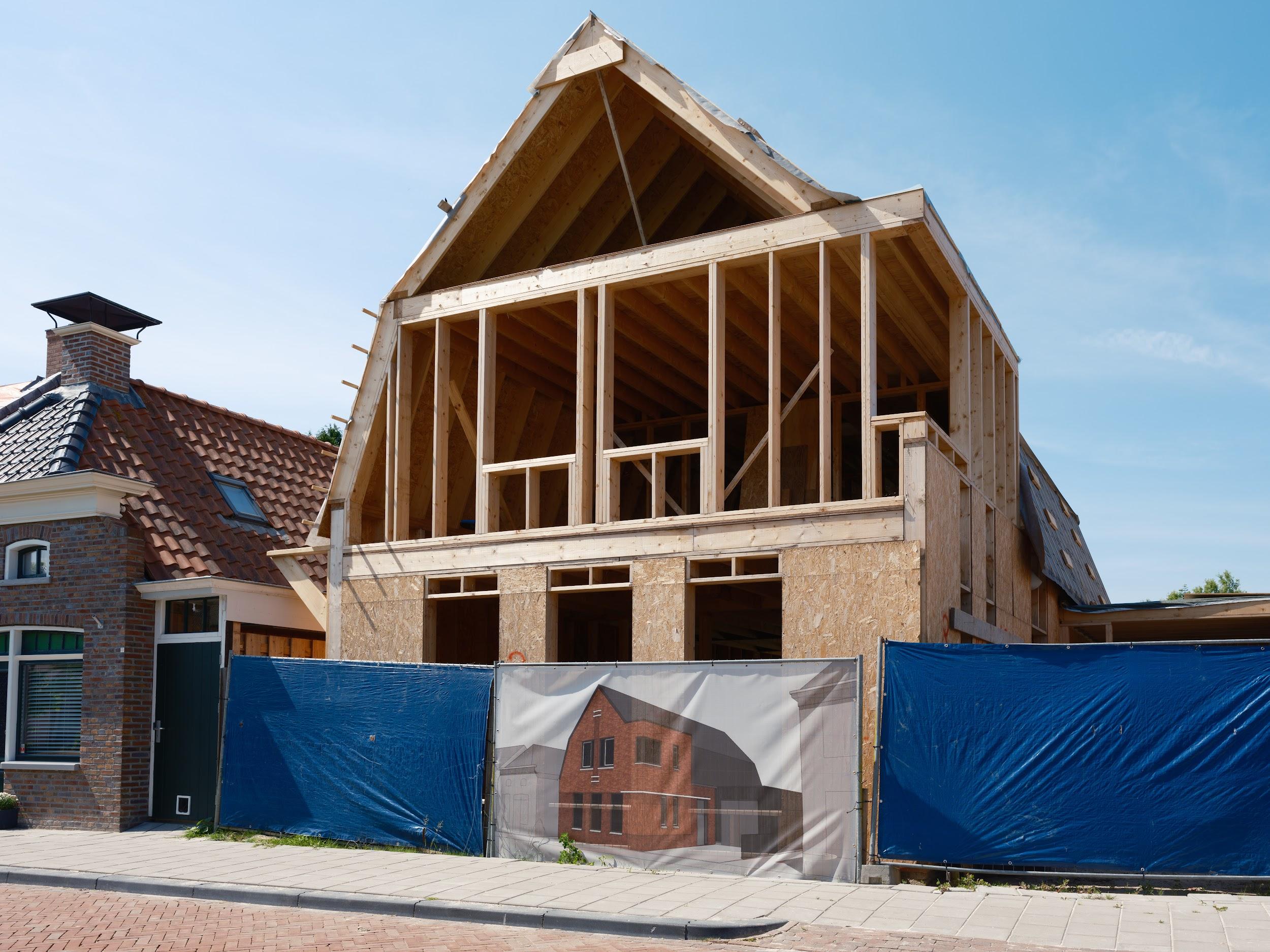 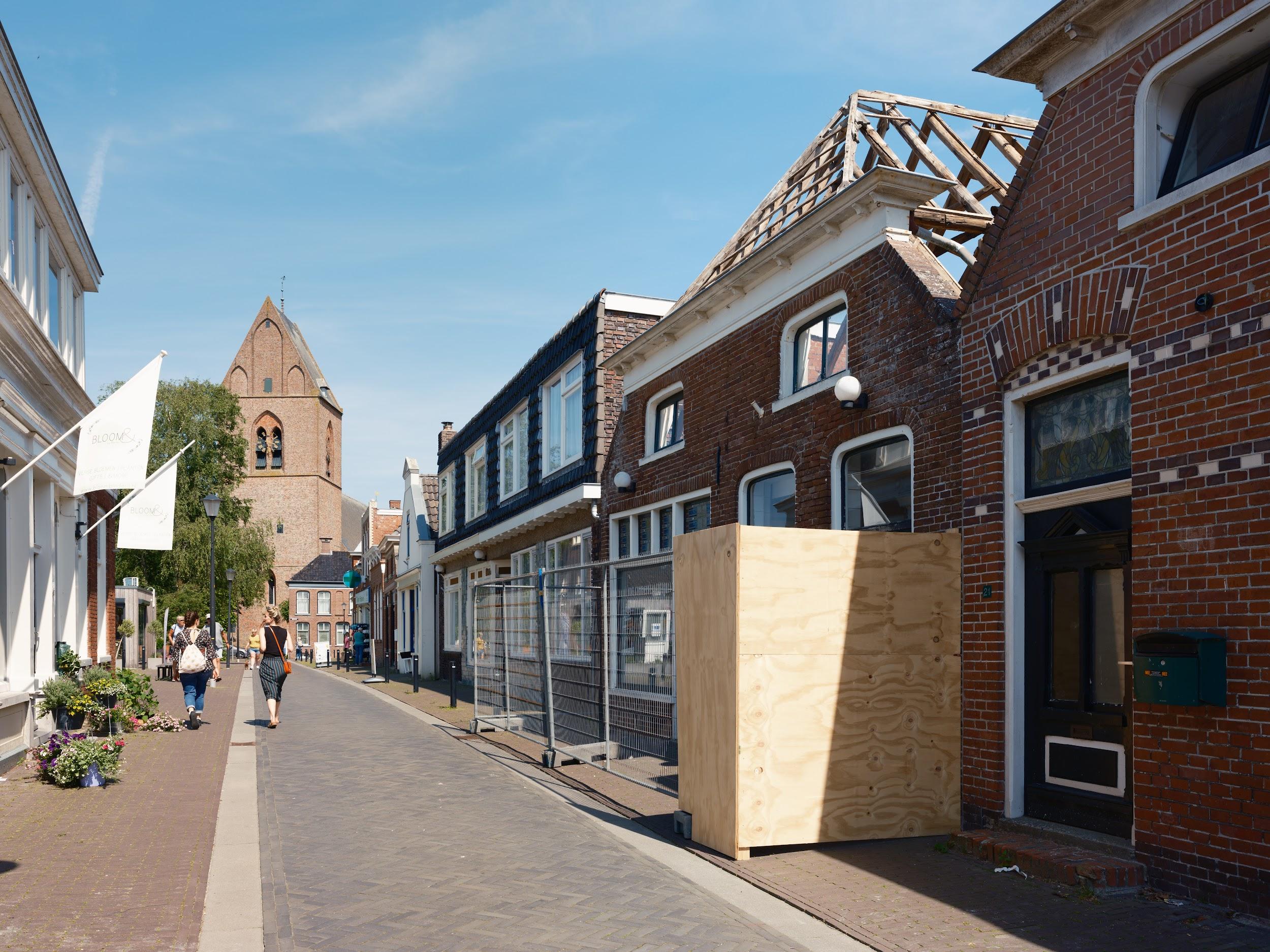 Immaterial impact
Time- and energy consuming processes:
Bureaucracy.
Repairs and reinforcement.
Temporary displacement of people.
Inequalities and loss of social cohesion.
Long-term insecurity.
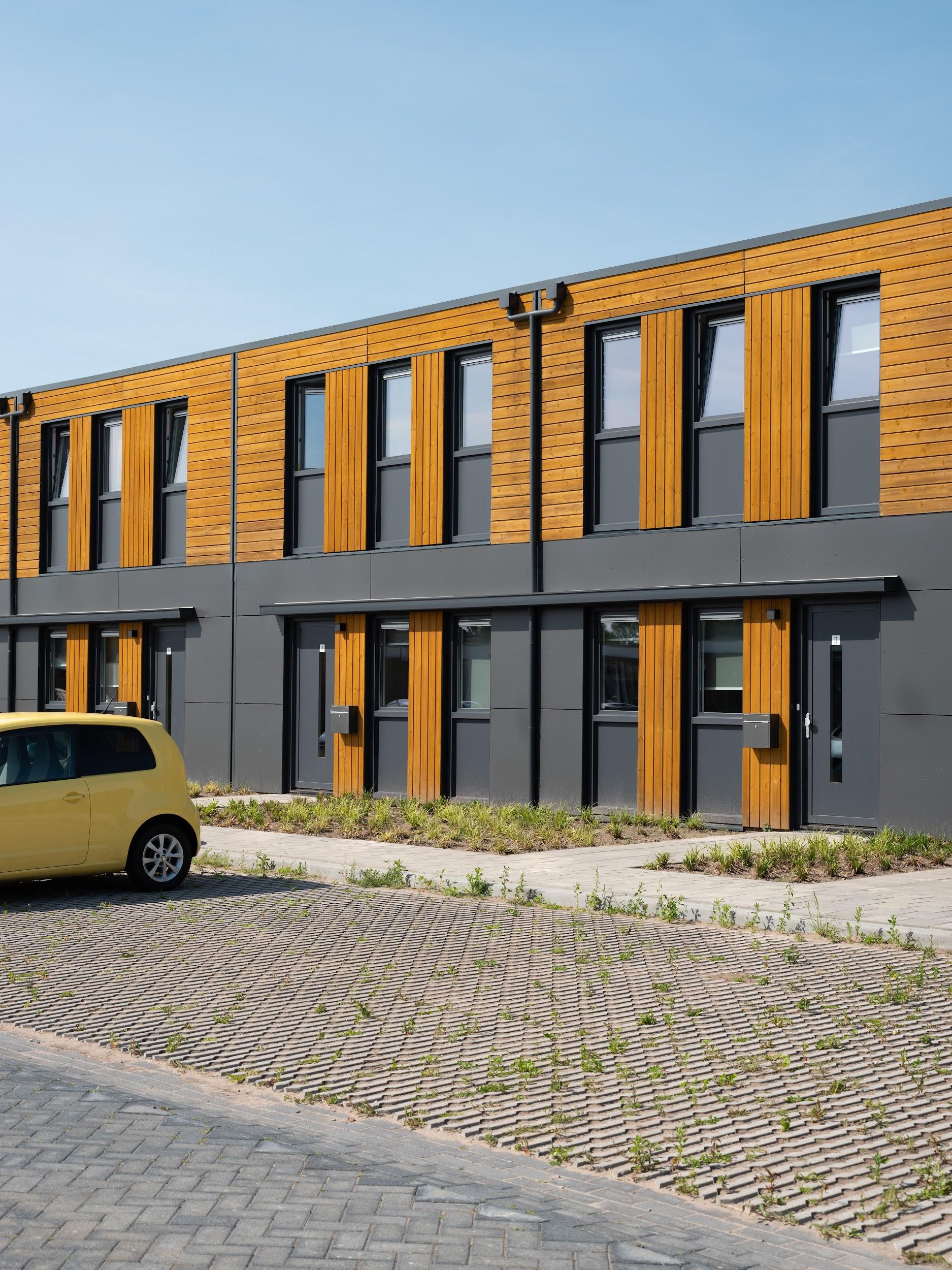 Health and wellbeing
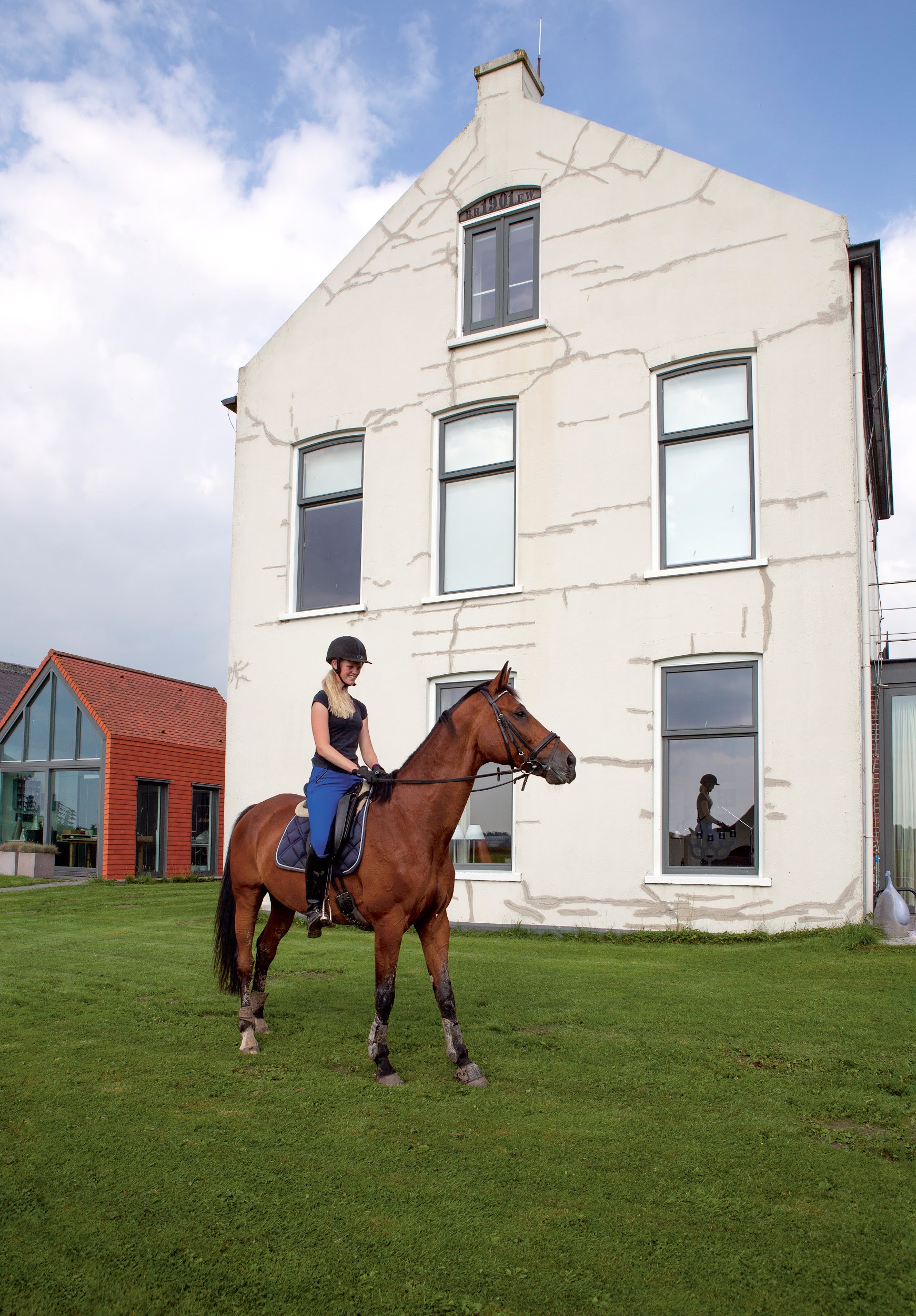 Gronings Perspectief: quantitative and qualitative studies 
Chronic stress, fear, insomnia, depression.
Frustration and powerlessness.
People with multiple damage claims feel significantly less 
safe (Stroebe et al., 2022)
Children and young people experience similar health impact as adults.
 Mistrust between citizens and government (and everyone else)
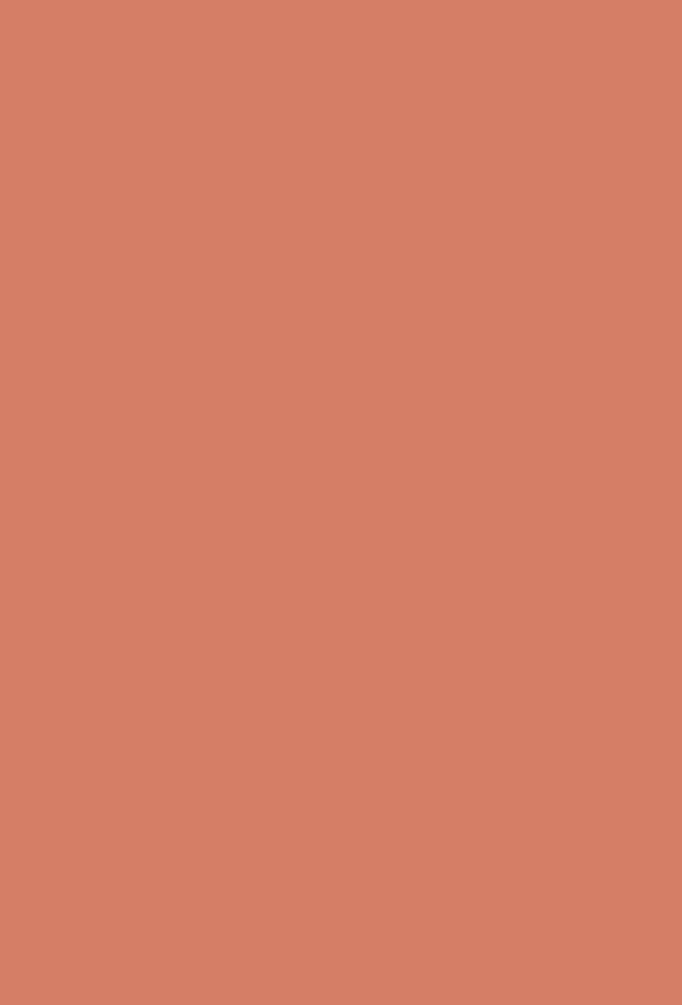 Challenges ahead 
and lessons learned
Restoration of relations and regaining trust

Lessons learnt

The Parliamentary Inquiry
Restoration of relations and regaining trust
Relationships between citizens, governments and industry impacted by
denial of problems
broken promises
systemic changes
radical shifts in policy
years of uncertainty
Reconciliation and restoring trust vital.
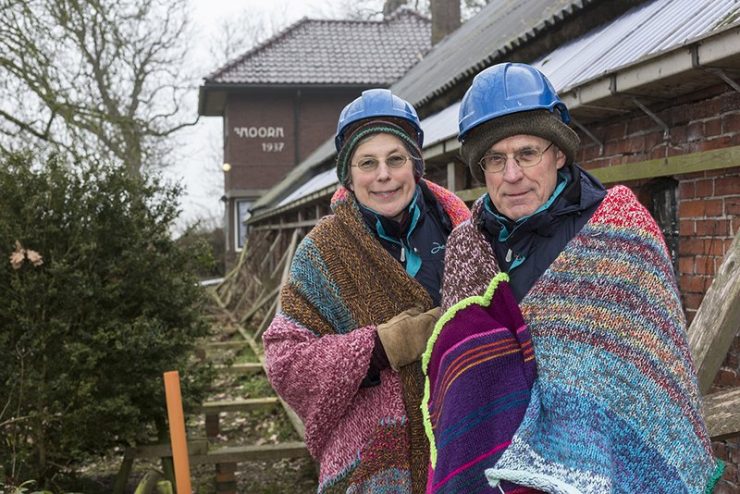 Lessons learnt
Money is not the solution.

Solution must be moral and ideological.

Participation and dialogue on different levels. 

Integral approach to the restoration of safety and damages.

Non-repetition must be assured. 

SIA beforehand. SLO crucial.
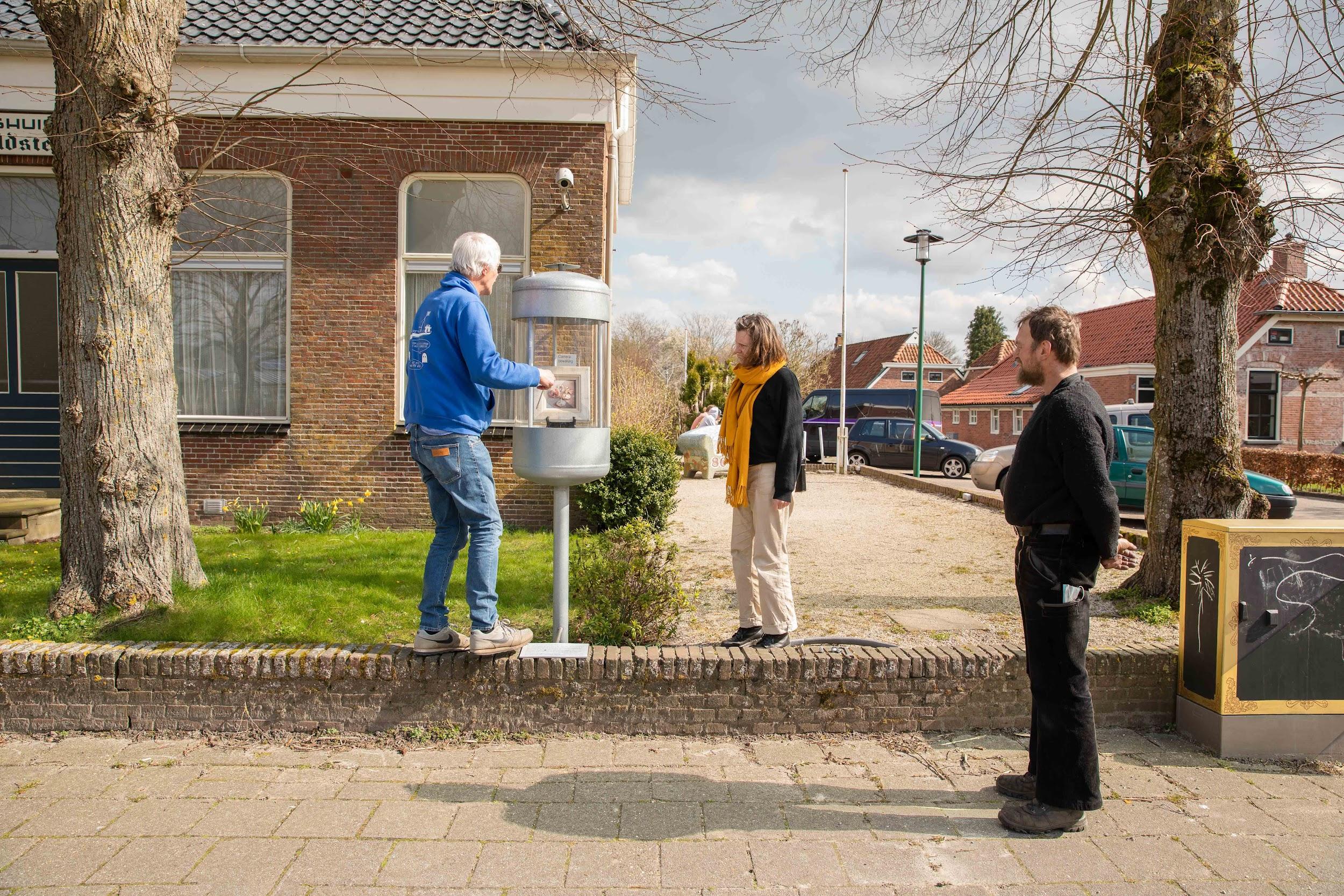 The Parliamentary Inquiry
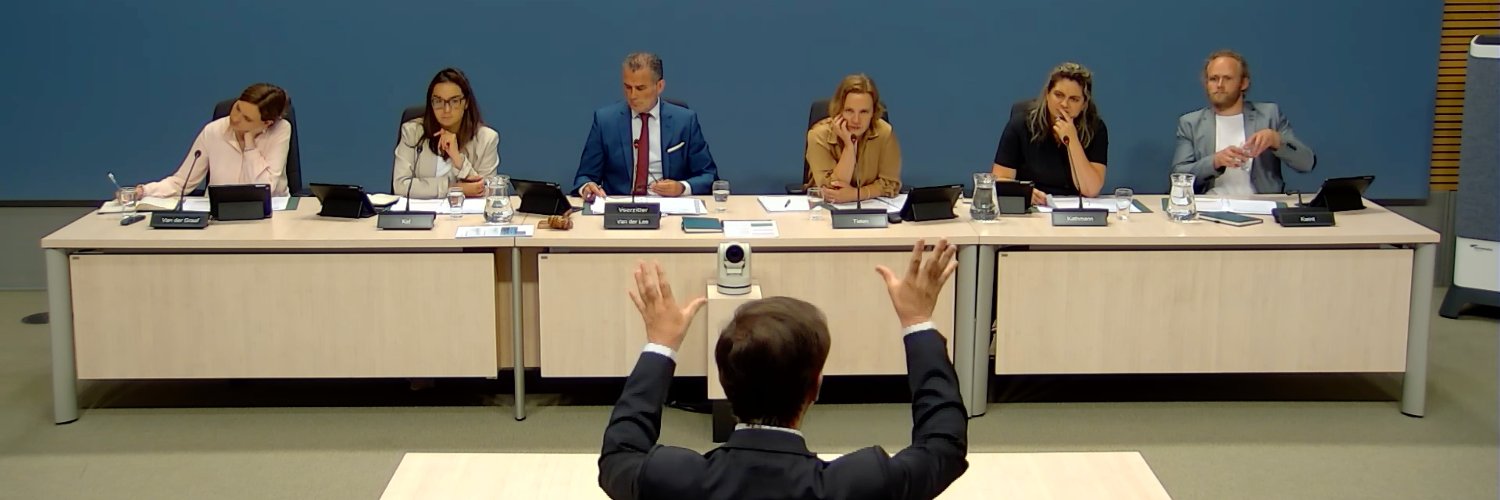 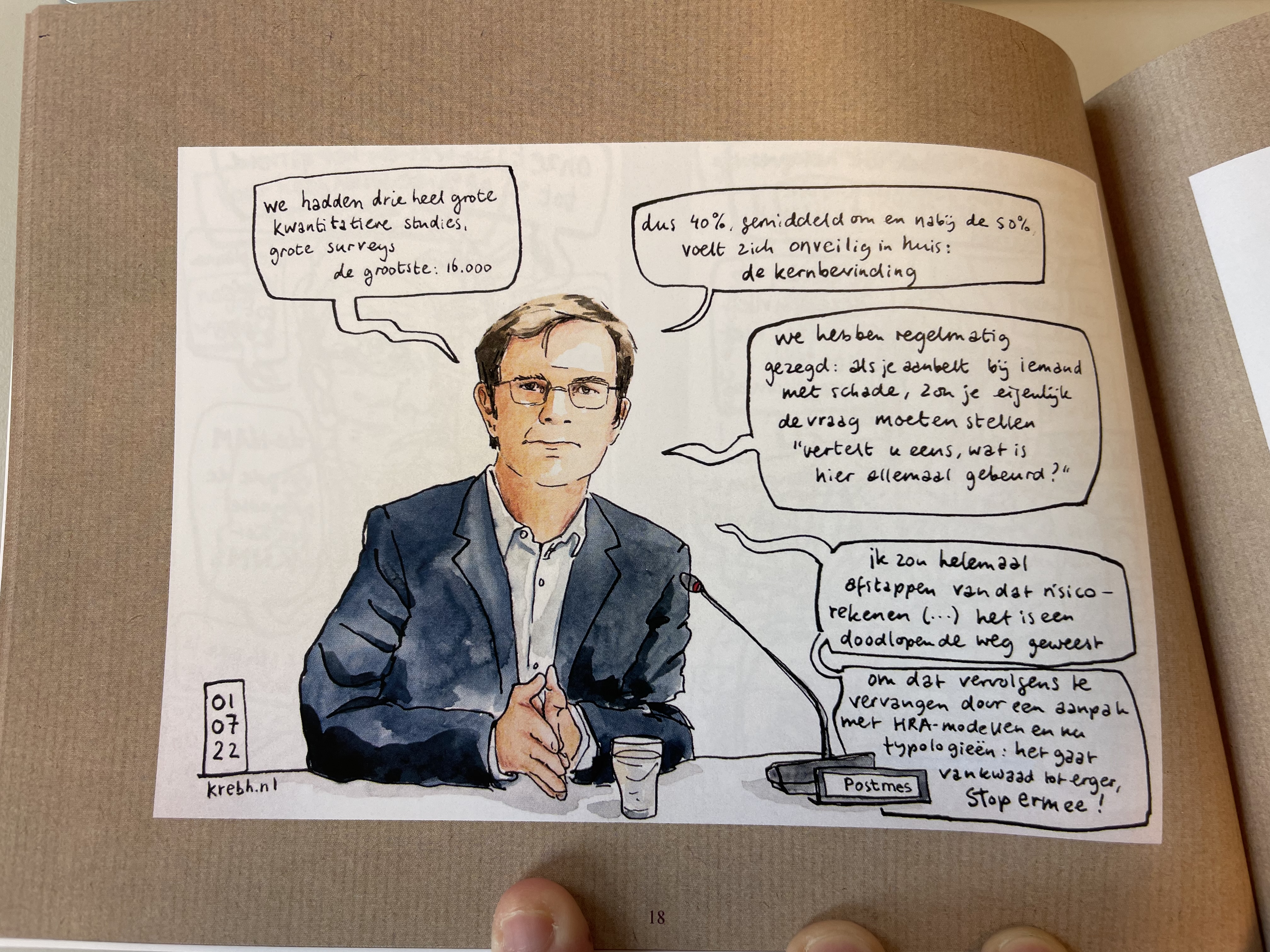 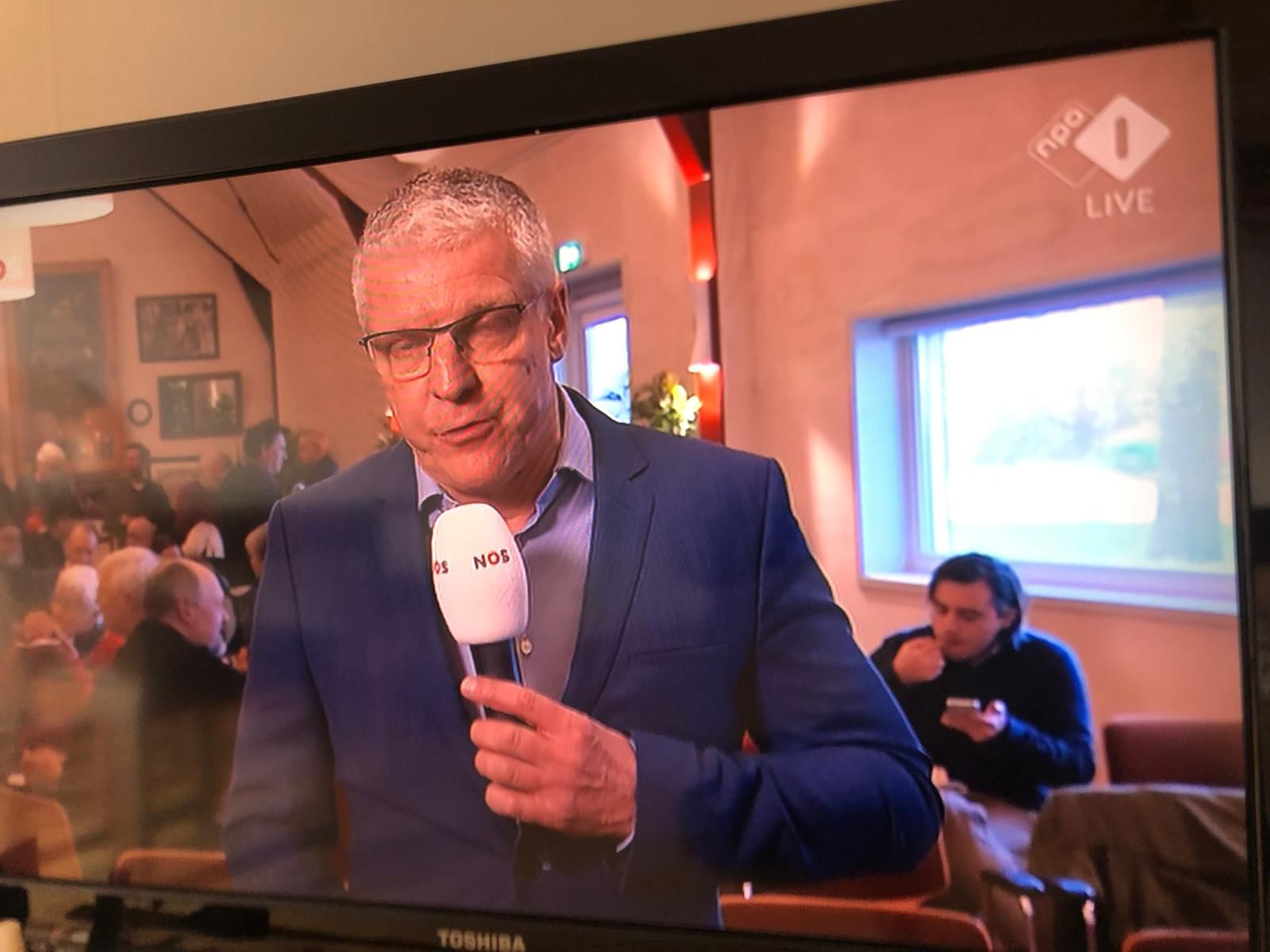 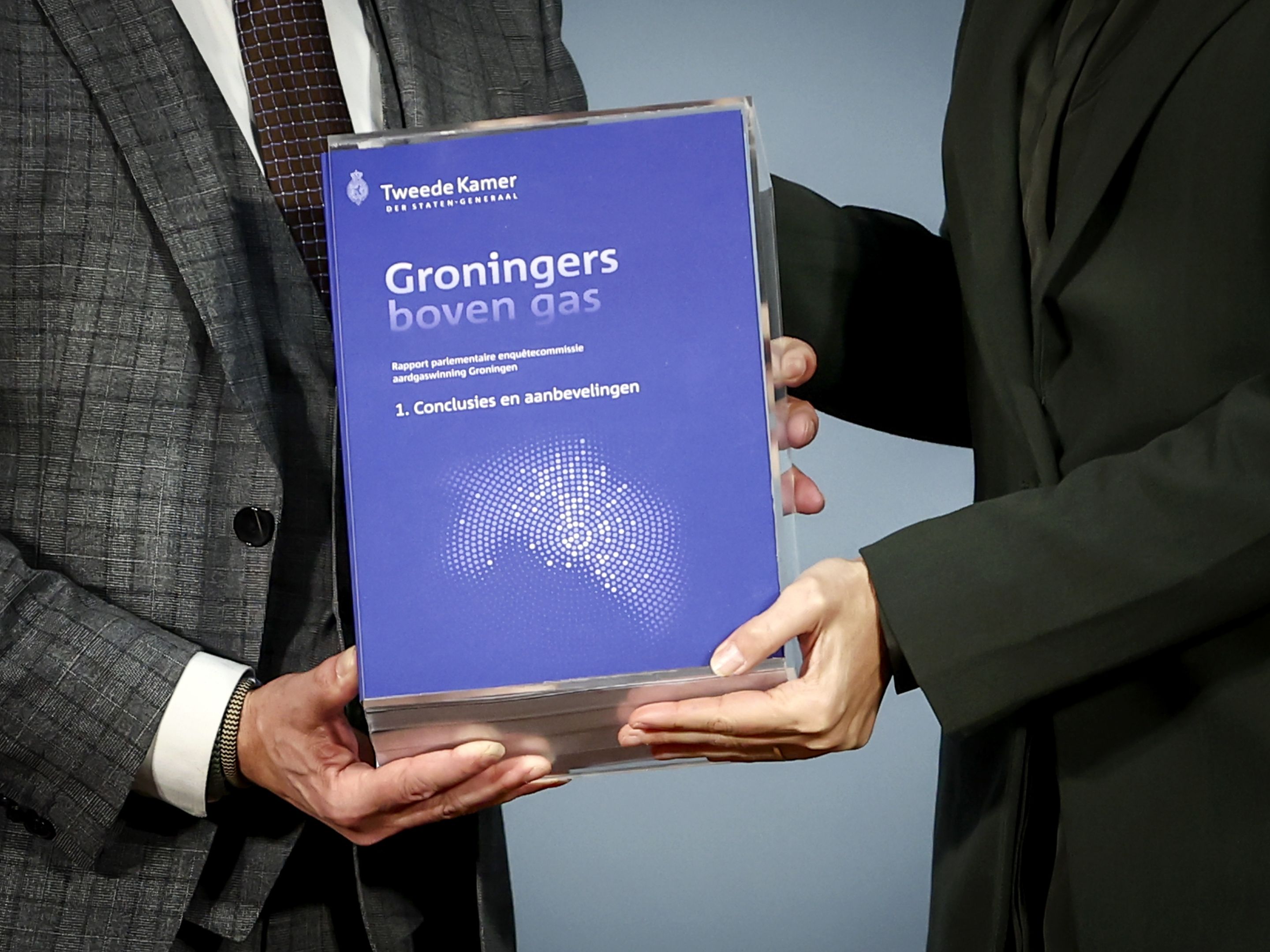 Triggered by Parliament (House of Representatives, nd)
Participation is mandatory and under oath
Most serious instrument to inform Parliament better and enhance the quality of law-making (Muller & Coenen, 1997)
To initiate debates
To inform Parliament better
Control & evaluate policy
Political gain
Focus attention on policy issues 
In the past: mostly informative role. Later, political chopping block. Today: complex systemic failures and restoring social cohesion (Wolffram, 2010)
Eg: Dutch participation in Srebrenica, toeslagenaffaire, Bijlmer disaster, corona
Parliamentary Inquiries: what are they? What can they become?
Relationships between all actors are damaged
Policy solutions haven’t improved the reality on the ground enough
Responsibility was kept diffuse – often on purpose
Local and regional governments have failed to represent its people sufficiently at critical moments
Unhealthy collusion between government and industry
Financial gain was put consistently above the interest of Groningers

Gov’t presented a plan as a response to the report
Will this government fall? What will the report achieve?
Parliamentary Inquiry: main findings
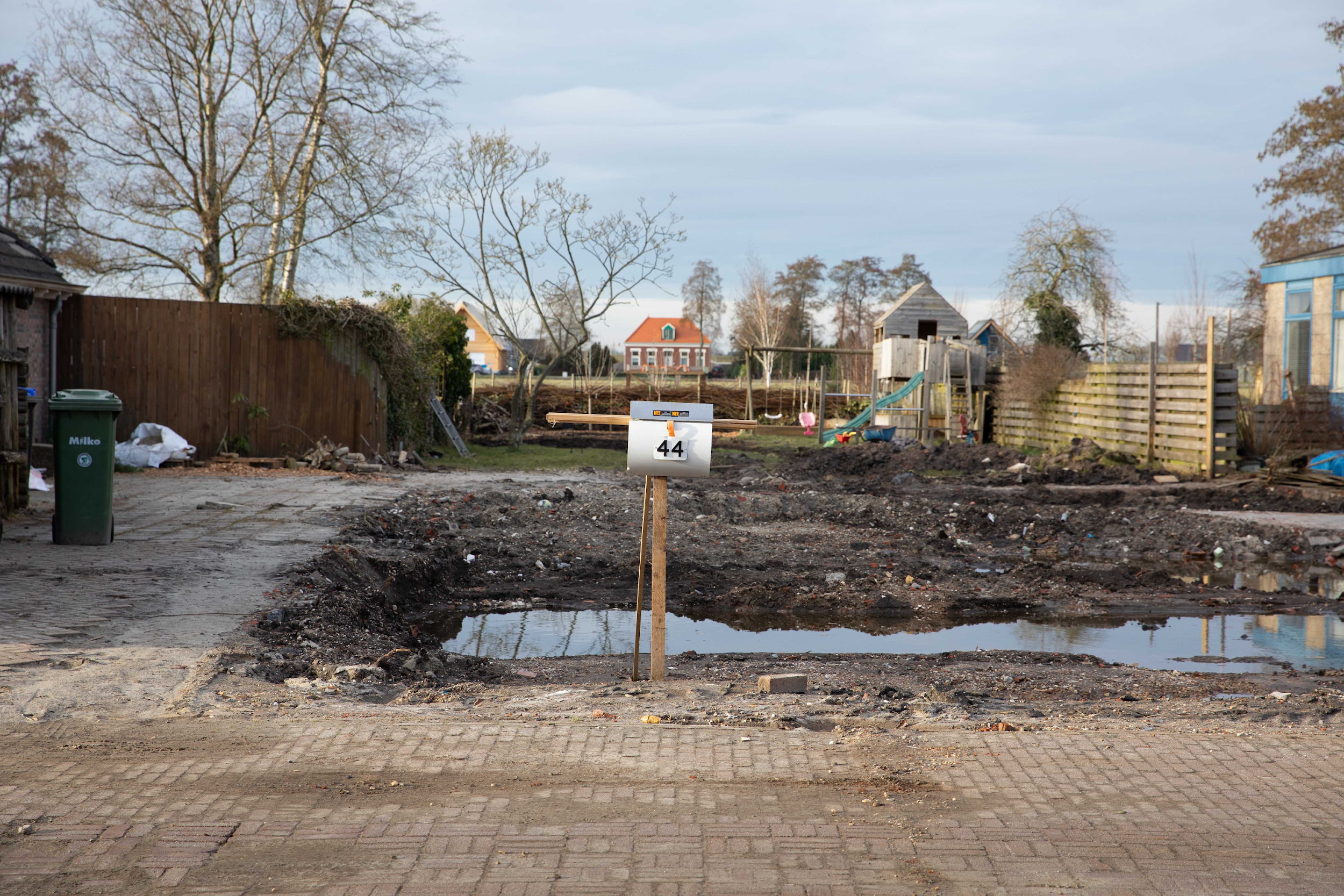 Vroagn?Dank & moi eem!
a.r.de.julio.pardo@rug.nl
www.kennisplatformleefbaar.nl
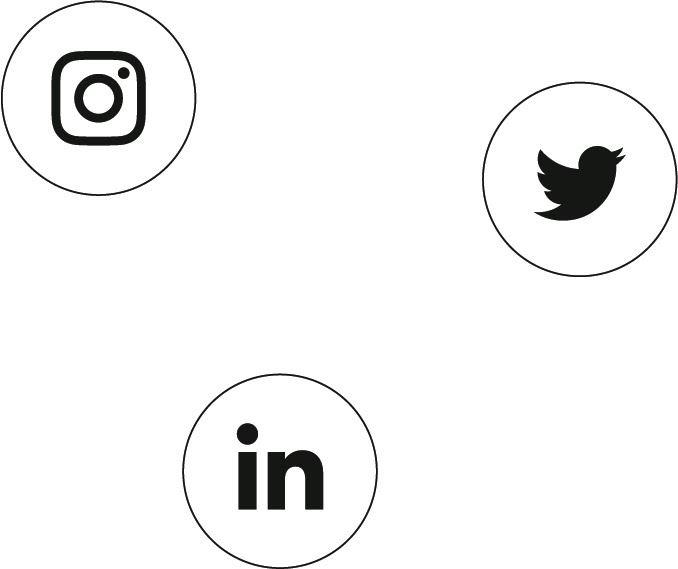 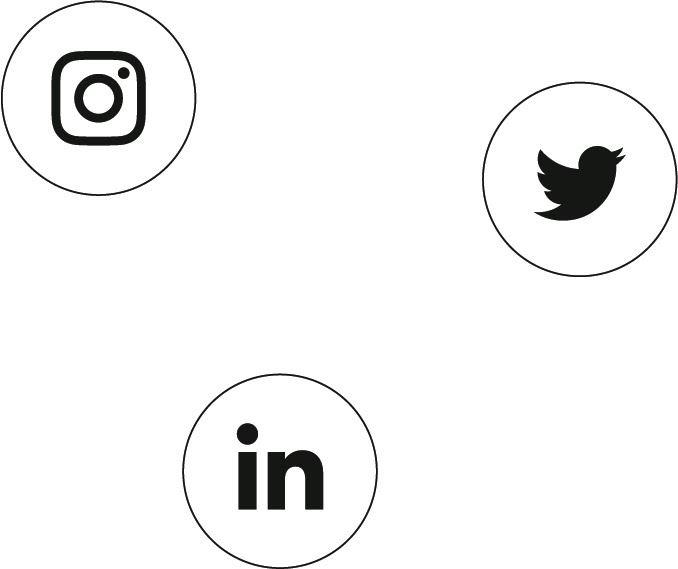 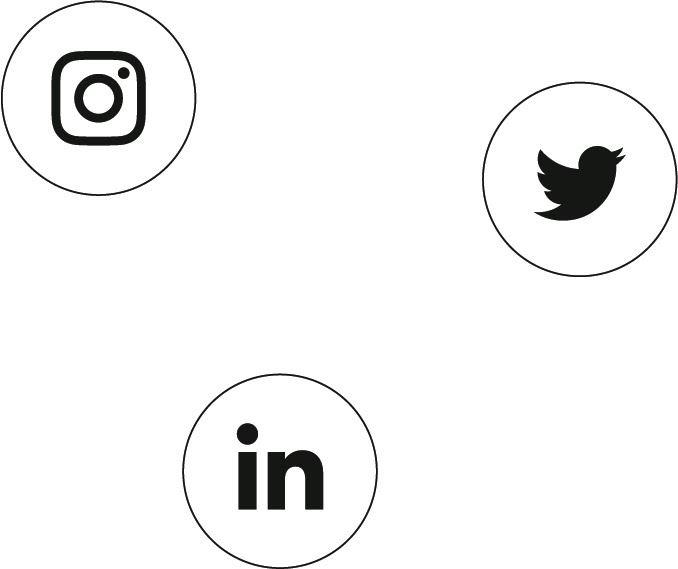 Kennisplatform Leefbaar en Kansrijk Groningen
@Kennisplatform
@KPleefbaar